İNSAN HAKLARI
Temel Kavramlar
(2. Hafta)
İnsan haklarına saygı gösterilmesi talebi, günümüzün en yaygın siyasal ahlak çağırısıdır.
İnsan haklarının çeşitli boyutları:
Teorik/pratik
Ulusal/uluslararası
Devletin meşruluğu ile ilgilenen teorilerle yakından ilgilidir:
Doğal haklar
Toplum sözleşmesi
Temel dayanağı:
Modern çağın, özgür, eşit, hak sahibi bireylerin ortak çıkarları için bir araya geldikleri düşünülen bireyci toplum anlayışı.
Bu anlayışta devlet aynı zamanda bireylerin temel haklarını korumalıdır.
İNSAN HAKLARI MESELESİ
Günümüzde insan haklarının tanınması ve korunması, anayasal demokratik sistemin esaslarından kabul edilmektedir.
İnsan hakları öğretisi, devlet iktidarının sınırlandırılması ve bireyin devlet karşısında korunması esasına dayanır.
Evrensel boyutlara ulaşması özellikle 2. Dünya Savaşı sonrası olmuştur.
Dünya savaşının ağır tahribatından sonra Birleşmiş Milletler (BM) bir barış projesi olarak ortaya çıkmıştır (1945)
İNSAN HAKLARI EVERENSEL BİLDİRGESİ (İHEB-1948)
Ve takip eden çok sayıda beynelmilel ve bölgesel sözleşme ile insan hakları evrensel bir mesele kabul edilmektedir.
Güncel/evrensel mesele olarak ortaya çıkışı
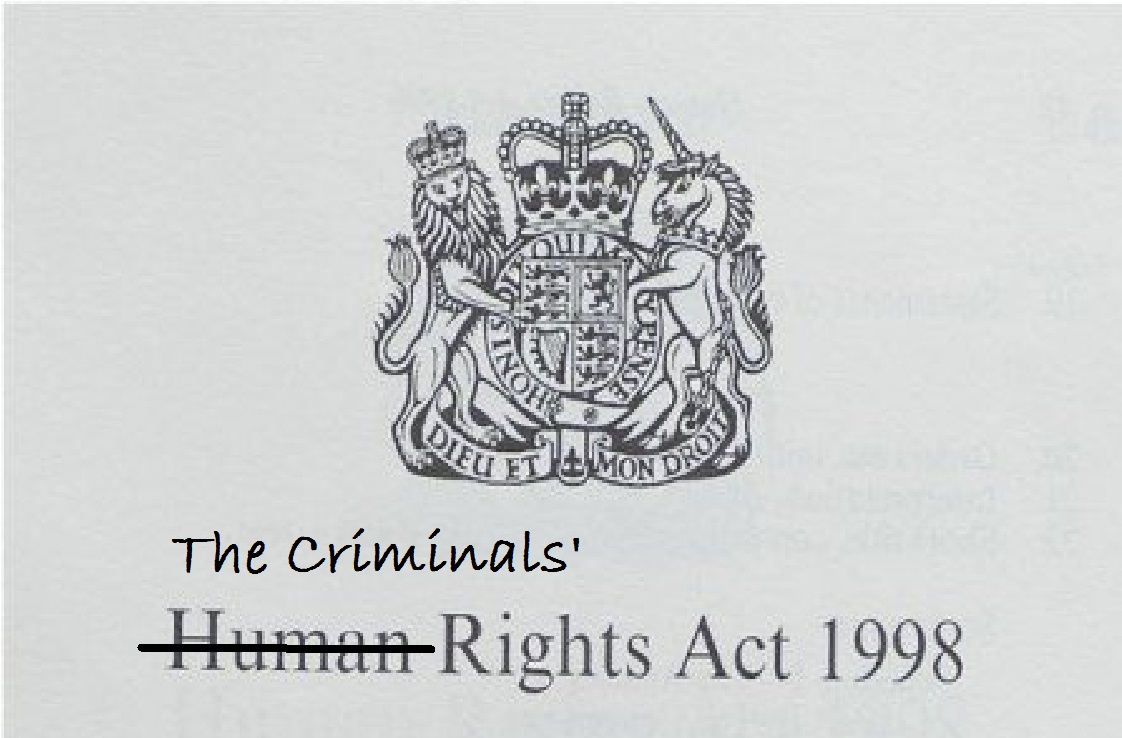 14 Mayıs 2006 tarihinde İngiltere’de Sunday Telegraph gazetesi 1998 tarihli İnsan Hakları Kanununu eleştirerek, bu yasanın «teröristlerin ve dolandırıcıların barınağı» olduğunu idda etmiştir.
http://www.telegraph.co.uk/news/uknews/1518302/The-Criminals-Rights-Act-1998.html
İnsan hakları savunucularının daha ziyade suçluların haklarını savunduğu iddiaları söz konusudur: 
«Keyfi güç kullanımı karşısında temel koruma sağlamak yerine; insan hakları polisleri, istihbarat servislerini ve diğer yönetim organlarını ulusu korumak için yapılması gerektiğine inandıkları işi yapmaktan alıkoyan yasal uydurmalardır.»
İNSAN HAKLARINA KARŞIT BAKIŞ
oysa
İnsan hakları fikrinin temelinde yer alan düşünce göz ardı edilmemelidir:
İnsan hakları fikri, insana karşı son derece güçlü olan devletin hukuksuz yaptırımlarından insanları korumak için vardır.
İnsan hakları, öncelikle istisnasız tüm insanlar için devletin veya başka insanların dokunamayacağı bir alan yaratmak ister. 
İkinci olarak, devletin insanların özgürlüklerine müdahale etmesi gereken durumları, çok sıkı kurallara bağlamak ister ki, haklar ve özgürlükler keyfiyetle ortadan kaldırılmasın.
İnsanın devlet karşısında korunması gerekliliği ise, en çok tutuklama-yargılama gibi devletin en güçlü, bireyin en güçsüz olduğu alanda daha fazla hissedilmektedir.
TÜRKİYE VE İNSAN HAKLARI MESELESİ
Dünya’daki gelişmelere kayıtsız kalmamıştır.
BM kuruluşunda yer almış ve İHEB’i kabul etmiştir.
1949 Avrupa Konseyi’nin (AK) kuruluşunda yer almıştır.
Avrupa İnsan Hakları Sözleşmesi'nin tarafıdır.
BM, AK ve Avrupa Güvenlik ve İşbirliği Teşkilatı (AGİT) bünyesinde çok sayıda sözleşmeye imza atmıştır.
İnsan hakları konusunda uluslar arası yükümlülükler taşımaktadır.
Avrupa Birliği’ne (AB) adaylık sürecinde «Kopenhag Kriterleri»ne uymak yükümlülüğündedir
Adaylık sürecinde 1999’dan beri «uyum yasaları»  yoluyla insan hakları korunması yönünde adımlar atılmaktadır
İnsan Haklarıyla ilgili kurumsal gelişmeler
Başbakanlık İnsan Hakları Başkanlığı
https://www.turkiye.gov.tr/insan-haklari-baskanligi
Türkiye İnsan Hakları Kurumu
http://www.tihk.gov.tr/
Kamu Denetçiliği Kurumu
http://www.ombudsman.gov.tr/
Anayasa Mahkemesi’ne Bireysel Başvuru Hakkı
http://www.anayasa.gov.tr/files/bireyselbasvuru/66_soru.pdf
İNSAN HAKLARI VE TEMEL KAVRAMLAR
İnsan hakları, haklar kümesinde özel bir yere sahiptir.
İnsan haklarını diğer haklardan ayıran özellikler ileride ayrıntılı işlenecektir.
Şu eksen kavramları görmekte yarar vardır:
Doğal hukuk/pozitif hukuk
Hak
Özgürlük
Ödev
Eşitlik
Kamu Özgürlükleri
İnsan Hakları
Doğal hukuk-Pozitif hukuk
Pozitif hukuk, devletin yetkili organlarınca çıkarılan kanun, kanun hükmünde kararname, tüzük, yönetmelik gibi hukuk kurallarını, mahkemelerce kabul edilen ve uygulanan örf ve adet esaslarını ve bağlayıcı mahkeme içtihatlarını kapsamına alan ve geçerliliği bütün ülkede devlet tarafından sağlanan hukuka verilen addır. 
Bu niteliğiyle pozitif hukuk, mevcut hukuku, başka bir anlatımla, olan hukuku ifade eder. 
Doğal (tabiî) hukuk ise, pozitif hukuka karşıt bir konumlanışla, bağlayıcılığını devletten almayan, devlet hukukunu (pozitif hukuku) aşan ve bu hukukun değerlendirilmesinde yararlanılan adalet esasları olarak değerlendirilebilir. 
Bir başka anlamıyla ise, bütün insanlar ve toplumlar tarafından bağlayıcılığı kabul edilen hukuk ilkeleri anlamına gelir.
Bu niteliği itibariyle de, olan değil olması gereken hukuka denk düşer. Hatta bu özelliğinden hareketle, doğal hukukun bir “ideal fikirler örgüsü” olduğu söylenebilecektir.
HAK
Hak, bir kişinin başkalarına yöneltebileceği meşru bir iddia veya taleptir.
Hak sahibi, hakkın konusundan yararlanma yetkisinin genel ve özel olarak tanınması, ona saygı gösterilmesini istemeyi kapsar.
Bu talep, hukuk düzeni tarafından zorla yerine getirme ile takviye edilir.
Hakkın ihlali, yine hukuk düzeni tarafından telafi ve tazmine zorlanır.
Hakkın kişiye verdiği iktidar fiilen talep etme yetkisidir. Bu pozitif veya negatif olabilir.
Hak sahibinin bu iktidarı kullanıp kullanmamakta serbest olması, hakkı «yükümlülük»ten ayırır
HAKKIN BİÇİMSEL ANALİZİ
Wesley N. Hohfeld tarafından yapılan 4’lü tasnif:
1- Talep hakları (claim-rights)
2- Özgürlük hakları (liberty-rights)
3- Yetki (power)
4- Bağışıklık (immunity)
Hakların bazıları tam olarak birine girmeyebilir. 
Bir hak birkaç hak tipinin birleşimi şeklinde de karşımıza çıkabilir.
TALEP HAKLARI
Başkalarına ödev yükleyen, hak sahibine başkasının özgürlüğünü kısıtlama yetkisi veren haklardır.
Hak sahibi, başka kişiler üzerinde bir tür egemenlik sahibi olur, ona karşı ileri sürebileceği meşru bir talebe sahip olur.
Negatif talep: Muhatabına bir şeyi yapmaktan kaçınma ödevi yükler.
Pozitif talep: Muhatabına belli bir eylemi yapma ödevi getirir.
Talep hakları özel veya genel olabilir:
Özel talep hakları (in personam): Sadece belli kişilere karşı ileri sürülebilir.
Genel talep hakları (in rem): Herkese karşı ileri sürülebilir.
Örnek:
Alacak hakkı sadece borçluya karşı sürülebilir. Bu pozitif ve özel bir taleptir.
Hakarete uğramama hakkı herkese karşı ileri sürülebilir. Bu negatif ve genel bir taleptir.
ÖZGÜRLÜK HAKLARI
Özgürlük, bir şeyi yapıp yapmama serbestliğine sahip olmaktır.
Bu haklar, bir kişinin bir şeyi yapma yükümlülüğünün olmamasını veya herhangi bir ödevden muaf olmayı ifade eder.
Bir şeyleri yapma özgürlüğünün olması, bu şeyleri yapma konusunda ödevin bulunmadığını gösterir.
YETKİ
Hak sahibinin mevcut bir hukuki durumu değiştirebilme gücüdür.
Yetki anlamında bir hakka sahip olan kişi, başkalarının özgürlük, hak ve ödevlerinde değişiklik yapabilir.
BAĞIŞIKLIK
Başka birisinin yetkisine tabi olmamak, yani başkaları tarafından hukuki durumu değiştirilemez olmak demektir.
Yetkinin zıddıdır.
Bir konudan bağışık olmak, o konuda kişi hakkında yetki kullanılamaması demektir.
Örneğin, yasama dokunulmazlığına sahip olmak, milletvekillerine işledikleri suçlardan ötürü, tutulmama, tutuklanmama, sorgulanmama, yargılanmama bağışıklığı getirir.
HAKKIN UNSURLARI
1- YETKİ: Hak sahibi, bir şeyi yapıp yapmamaya yetkilidir. İsterse hakkını kullanmayabilir.
2- TALEP: Hak sahibinin olumlu veya olumsuz talepte bulunma yetkisi vardır.
3- SAYGI GÖSTERİLME ZORUNLULUĞU: Bir hak sahibi olmak, ona saygı gösterilmesini meşru olarak beklemektir. Hak bireyin tek başına bir zihinsel ürünü değildir, başkalarınca da kabulü gerekir.
HAKLARIN MADDİ YAPISI
1- İRADE TEORİSİ: Haklar kişilerin tercihlerini korur, yani hukuken korunan şey, bireyin tercihidir.
Hak doğuran ödevin esas özeliği, kendisine karşı ödev borçlu olunan kişinin bu ödevini yerine getirmesini kontrol edebilmesidir. Hakka sahip olmak, hukuki olarak saygı gösterilen bir tercihe sahip olmaktır.
Hak sahibi bundan vazgeçebilir
Hak sahibi, cebren icra ettirebilir veya vazgeçebilir
Hak sahibi tazminat isteyebilir veya bundan vazgeçebilir
İrade teorisi tüm hakları ve iradesini kullanamayanların haklarını açıklayamadığı için eleştirilmiştir
2- ÇIKAR TEORİSİ: Haklar özü itibariyle çıkarlardır. Hak, hukukun hak sahibine bir çıkarı ya da yararı garanti etmesidir.
Bu teori de çeşitli şekilde eleştirilmiştir.
ÖZGÜRLÜK
İnsan hakları tarihsel olarak, siyasal iktidarın despotik fiillerine karşı, özgürlükler olarak gelişmiştir.
Birey iktidar karşısında korunaklı alanlar yaratılmasına işaret etmiştir.
İnsan haklarının temelinde tercih etme (seçme) özgürlüğü yatmaktadır.
Haklar sahibini özgürlüğe yetkili kılar
Özgürlüğün iki yönü
Kişilerin hayatlarını kendi tercihlerine göre kurma çabasının başkalarınca (özellikle siyasi iktidar) tarafından keyfi olarak engellenmemesi
Kişinin eylem ve olanaklarının kısıtlanmaması
Özgürlük üzerine farklı görüşler
NEGATİF ÖZGÜRLÜK: Kişinin tercihlerinde ve seçimlerinde engellenmemesi, kendisine müdahale edilmemesidir.
POZİTİF ÖZGÜRLÜK: Bir şeyi yapabilme iktidarıdır.
Sadece engellenmemek, müdahale edilmemek yeterli değildir
Bu görüş aynı zamanda devlete bir takım yükümlülükler getirir (refah devleti/sosyal devlet anlayışı)
Pozitif özgürlüğe eleştiriler: Yetenek/güç ile özgürlük aynı şey değildir. 
RASYONEL ÖZGÜRLÜK: Özgürlük önünde engeller sadece dış müdahalelerden kaynaklanmaz, aynı zamanda kişinin içinden (bilgisizlik, bilinçsizlik vs) kaynaklanır.
Eleştiri: Özgür olmakla iyi hayat birbirine karıştırılmaktadır.
Hak ve özgürlük ilişkisi
Hukuk özgürlüğü tanır, korumaya değer bulur ve onun kullanım ortam ve koşullarını yaratmak amacıyla kurallar koyar.
Özgürlük bireyin toplum içerisinde sahip olduğu bağımsızlık alanı, hareket sahası, mahremiyet mekanıdır.
Özgürlük bir yetkidir. Daha çok bağımsızlığı ifade eder.
Özgürlük bir haktır, fakat bütün haklar özgürlük değildir.
Haklar, özgürlükleri sağlamak için kişiye tanınan meşru yetkilerdir.
Hak biçimi sağlar, bununla özgürlük dışa vurulur. Hak özgürlükleri gerçekleştirme aracıdır.
Kişi şu veya bu biçimde karar verme, davranma yetkisine sahip olduğunda özgürdür.
Haklar mahkeme önünde ileri sürülebilir.
Örnek: Seyahat özgürlüğü, kişinin seyahat kararından sonra pasaport alma hakkına dönüşür. Kendisine pasaport verilmemesi hakkın ihlalidir. 
Kişinin özgür bir biçimde ne yapacağına karar vermesi özgürlük aşamasıdır. Bunun fiiliyata dökülmesinde hak ortaya çıkar.
Her özgürlük ihlalinde hak doğar. 
Hak arama özgürlüğü, özgürlükler önündeki engel ve sınırlamaları kaldırmak için ortaya çıkar.
ÖDEV
Her hak bir ödeve tekabül eder.
Hak sahibinin  karşısında ödevli/ödevliler vardır.
İnsanların tabi oldukları hukuka uyma yükümlülükleri vardır

ANCAK
İnsan haklarının ödevle ilgisi yoktur.
İnsan hakları devlete yönelik tek taraflı taleplerdir.
İnsan haklarına sahip olmak bir ödeve bağlanamaz.

Bazı totaliter rejimlerde, bazı sosyal haklardan yararlanmak uyumlu «makbul» vatandaş olma koşuluna bağlanmıştır. Örnek eski SSCB.
EŞİTLİK
İnsan hakları öncüllerinden biri de ahlaki eşitliktir.
Doğuştan (veya sonradan edinilen) ne kadar farklılık olursa olsun, bütün insanlar eşit ahlaki değere sahiptir.
İnsanî değer bakımından eşitlik
Farklı cinsiyet, ırk, din veya sınıflara ait kimselere farklı ahlaki statü tanıyan ideolojilerle (liberal) insan hakları anlayışı bağdaşmaz.
Hiçbir durum ve statü insan haklarının öznesi olma bakımından fark yaratmaz.
İnsan haklarının eşitliği maddi-fiziki donanımlarını eşitlemek anlamında gelmez, herkesin insan onuruna eşit saygı gösterilmesi anlamındadır.
Mutlak-Nisbi Eşitlik
MUTLAK EŞİTLİK: Hukuk kurallarının tüm insanlar için aynı olması. 
Örnek: Yaşam hakkından herkes aynı ölçü ve şekilde yararlanır

NİSBİ EŞİTLİK:  Aynı konumda olanların aynı hukuk kurallarına tabi olması. 
Örnek: sadece İİBF ve Hukuk mezunlarının kaymakam olabilmesi, eşitsizlik değildir.  Ancak, bir üniversitenin İİB F mezunlarına bu hakkın tanınmaması eşitsizlik olabilir.
Pozitif-Negatif ayrımcılık
POZİTİF AYRIMCILIK: Eş düzeyde bulunan birey yada gruplar arasında birine daha fazla yarar ve çıkar sağlamak suretiyle avantajlı kılmaktır.
Örnek: Bir işe alımda aynı puana sahip iki kişiden birisi cinsiyet/inanç/siyasi sebep vs nedenleriyle alınıyorsa bu pozitif ayrımcılıktır.
NEGATİF AYRIMCILIK: Eş düzeyde bulunan birey yada gruplar arasında birini bazı haklardan yoksun bırakmak suretiyle dezavantajlı kılmaktır.
Örnek: Belli bir grubun kamu görevlisi olmasına izin verilmemesi negatif ayrımcılıktır.
KAMU ÖZGÜRLÜKLERİ
Kamu, bir devlette  yaşayan insan topluluğunun bütünüdür.
Bir şeyin kamuya ait olması, istisnasız toplumun tümüne  veya bütün bireylere ait olması demektir.
Kamu özgürlükleri diğer haklar içinde ayrı ve üstün değer kazanır.
Kamu özgürlükleri tabiri, daha çok temel haklar içindeki özgürlükleri diğerlerinden ayırt etmek için kullanılır.
Münci Kapani ise, «insan hakları»nı  insanların sahip olması gereken ideal haklar listesi; kamu özgürlüklerini ise, bu ideal listenin devletçe tanınarak, pozitif hukukta düzenlenmiş, somut hali olarak tanımlar.
İnsan haklarının bulanıklığı
“Bir kavram ne zaman tehlikeli olur?” sorusu insan hakları ile toplum arasında kurulması gereken bağlantı ve bu bağlantının insan haklarına katkısı bakımından en doğru başlangıç olacaktır. 
Cevap: “İçeriği bulanık olduğu halde, herkes bu kavramı bildiğini sanınca” (Kuçuradi, 2009, s. 73).
İnsan hakları enflasyonu
Son zamanlarda herhangi bir ismin sonuna «hakkı» tabirini getirmek suretiyle büyük bir insan hakları enflasyonu yaşanmaktadır.
(İleride göreceğiz) bazı temel haklar ile sosyal-ekonomik ve katılımla ilgili temel haklar vardır.
Yeni bir insan hakkı diye sunulan, ya bir temel hakkın türevidir ya da temel hakların birleşimidir.
Örnek: Gıda hakkı  sağlık hakkının bir parçasıdır
Basın özgürlüğü  düşünce ve ifade özgürlüğünün bir kullanım şeklidir
Protesto hakkı  düşünce ve ifade özgürlüğü + kendini geliştirme hakkı + toplanma hakkı
Kavramları doğru kullanmak gerekir
İNSAN HAKLARI
İnsan hakları modern çağda, siyasal baskıdan korunmak amacı içinde ortaya çıkmış bir kavramdır.
Günümüzde, insanlar bu kavramı, kendi zihinlerinde olması gerekenleri yüklemek ve iyi olan herşeyi bu kavrama atfederek kullanmaktadır.
Bu durum insan haklarının üstün ve bağlayıcı ahlaki gücünün zayıflamasına ve insan hakları söyleminin sıradanlaşmasına neden olmaktadır.
İnsan hakları ahlaki iddia ve taleplerdir. Bu sebeple hukuktan önce gelir.
Ancak insan haklarının pratikte etkili olabilmesi ancak hukuken tanınmasına bağlıdır. Öte yandan insan haklarının varlığı hukuken tanınmaya bağlı değildir.
Haklar ve özgürlükler, yürürlükteki hukuka indirgenemez. Ancak özgül içeriğinin belirlenmesinde pozitivist ölçüt göz ardı edilemez.
Anayasa, yasa ve uluslararası belgelerde insan haklarına yer verilmesi, zaten var olan hakların tanınması ve ilan edilmesi demektir.
İnsan hakları ilkesel olarak devlete karşı ileri sürülen  haklar olması sebebiyle siyasi niteliktedir. İçeriği ahlakidir.
İnsan hakları «insanların hakkı» ile karıştırılmamalıdır.
 insan hakları da haktır ancak haklar kümesinde özel bir yere sahiptir.  Hiyerarşik olarak en üstte yer alır
İnsan hakları bir vatandaşlığın değil, sırf insan olmanın sonucudur.
İnsan haklarının korunması, başka siyasi amaçlardan önce gelir.
Dworkin’in «koz» metaforunda olduğu gibi, iskambilde kozun diğer kağıtları yendiği gibi, insan hakları ekonomik kalkınma, çoğunluğun mutluluğu gibi değerleri yener.
İnsan hakları bireylere asgari ve onurlu bir yaşam sürebilmeleri için zorunlu şartları sağlar.
İnsan hakları, bireylere pozitif yararlar sağlamaktan çok, siyasal baskıdan, devlet baskısından onları korumak için vardır.
İNSAN HAKLARI
Tarihsel süreç
(3. Hafta)
Başlangıç
İnsan hakları kavramı, herkesin her yerde ve her zaman dokunulamaz bir takım hakları olduğu varsayımına dayanır.
İnsan hakları ve kamu özgürlüklerinin korunmasındaki temel amaç bireyin sınırsız devlet iktidarına karşı korunmasıdır. 
Bu özelliğin doğal sonucu olarak da, örneğin, bir devletin insan haklarının hiçbir türünü veya bir kısmını tanımamış olması kişilerin bu haklara sahip oldukları gerçeğini ortadan kaldırmayacaktır.
İlkçağ toplumları
Bugünkü anlamıyla insan hakları modern çağa (MS 18. yy) aittir
Sümerler dünyada ilk devlet ve hukuk düzeninin kurucusudur
Asurlar’da Hammurabi yasaları bir araya getirerek, hepsini yazılı bir şekilde ilan etmiştir. 
Hukuk kurallarının yazılı hale getirilmesi ve bunun tüm halkın bilgisine sunulması, hukuk güvenliğinin başlangıcıdır.
İlkçağ toplumları soylular-halk-köleler olmak üzere keskin bir kasta dayanıyordu.
Zaman zaman ileri sürülen eşitlik görüşleri,  bu dönemde insan hakları açısından önemlidir.
Ortaçağ
Ortaçağ Batı dünyası açısından Kiliseyle özdeştir.
Dinin bütün siyaset-ekonomi-toplumsal hayatta etkili olduğu bir dönemdir.
Kilise’den izinsiz ve onun görüşleri dışında bir fikir yürütülmesi mümkün değildir
İslam adalet olgusunu öne çıkarmıştır.
İslam’da eşitlik kavramı da önemlidir. Ancak kadın-erkek eşitliği meselesi sorunludur. Kölelik İslamda kaldırılmamıştır.
İslam rönensansı dışında Batı ve Doğu dünyası büyük bir düşünce durgunluğu içindedir (Ortaçağ karanlığı)
Yeniçağ
Akılcılığın öne çıktığı bir dönemdir
Hugo Grotius, hukuku insan aklının ürünü görerek, bütün insanlar için ortak haklardan söz etmiştir.
Thomas Hobbes,  toplum sözleşmesi fikrini geliştirmiştir.  Özgürlüğü toplum sözleşmesinin sınırları içinde açıklamıştır.
John Locke, insanlar düzensizliklerden kaynaklanan sakıncaları gidermek için devleti kurmuşlardır.  Devletin temel amacı, insanların yaşam ve mülkiyet haklarını korumaktır.
İnsanın insan olarak sahip olduğu haklardan söz eder. Devletin görevini insanların özgürlüğünü sağlamak olduğu üzerinde durur.
Montesquieu,  toplumları ve devletleri incelemiş, en ideal hükümet sisteminin devlet gücünün ayrı ellerde toplandığı, «kuvvetler ayrılığı» sistemi olarak ileri sürmüştür.
Voltaire, hukuk devleti ve laiklik üzerine düşünceler geliştirmiş, hoşgörüyü öven yazılar yazmıştır.
Jean Jacques Rousseau,  insanların doğuştan gelen eşitlik ve aynı haklara sahip olması gerektiği fikri üzerinde durmuştur.
İngiltere’de insan hakları belgeleri
1215 Magna Carta Libertatum
1628 tarihli Petition of Rights (Haklar Dilekçesi)
1679 tarihli Habeas Corpus Yasası
1689 tarihli Bill of Rights (Haklar Bildirisi/Yasası)
1215 Magna Carta Libertatum
Magna Carta Libertatum (Büyük Özgürlükler Şartı)
Kral Yurtsuz John, baronlarla girdiği mücadeleden yenik çıkmış ve onların dayattığı koşulları kabul etmiştir. 
İki tarafın Runnymede’de imzaladığı bu belge, feodal beylerin (baronların) haklarını korumak ve güvencelemek amacıyla şekillenmiş olsa da, ortaya çıkan sonuç bu dar amacı aşan nitelikte olmuştur.
Buna göre
Kral Genel Meclis’in izni olmadıkça, vergi toplayamayacaktır
Suç ve cezalar arasında orantılı olacaktır
Doğru ve güvenilir deliller olmadıkça hiç kimse dava edilemeyecektir
Yasalara uygun verilmiş bir karar olmadıkça hiç kimse tutuklanamayacak, hapse atılamayacak, mal ve mülkünden mahrum bırakılamayacak, sürgüne yollanamayacak
Kimse herhangi biçimde kötü muameleye maruz bırakılamayacaktır
1628 tarihli Petition of Rights (Haklar Dilekçesi)
Parlamentonun izni olmaksızın vergi konulamaz ve vergi oranları yükseltilemez 
Magna Carta’nın belirttiği gibi, kimse keyfî biçimde yakalanamaz ve hapse atılamaz.
Görüldüğü gibi, Haklar Dilekçesi, Magna Carta’nın öngördüğü iki önemli hususu, Magna Carta’ya açıkça atıfta bulunarak, yinelemiştir.
1679 tarihli Habeas Corpus Yasası
Sözcük anlamı ‘bedenine sahipsin’ şeklinde çevrilebilecek habeas corpus, gözaltında tutulan kişiden sorumlu görevliye, bu kişiyi mahkeme önüne çıkarması yönünde verilen emirname anlamına gelmektedir 
Günümüzde gözaltına alınan kişinin bir yargıç önüne çıkarılma hakkı anlaşılmaktadır.
1689 tarihli Bill of Rights (Haklar Bildirisi/Yasası)
Parlamentodaki tartışmalar ve görüşmeler, parlamentodan başka hiçbir yerde ya da mahkemede suçlama veya soruşturma konusu yapılamaz; konuşma özgürlüğü vardır (yasama sorumsuzluğu).
Parlamento’nun onayı olmadan, yasaların iptal edilmesi veya yürütülmesinin engellenmesi mümkün olmayıp yasa dışıdır.
Parlamento’nun onayı olmadan vergi toplanması mümkün değildir.
Barış zamanında, parlamentonun onayı olmadan sürekli bir ordunun kurulması ve hazır bulundurulması yasa dışıdır.
Krala dilekçe yazmak uyrukların hakkıdır. Bu dilekçelerin krala sunulmasından dolayı yapılan tutuklamalar ve kovuşturmalar yasa dışıdır.
ABD’de insan hakları hareketi
Amerika kıtasındaki İngiliz kolonileri bağımsızlıklarını ilan etmek üzere bir araya gelmişlerdir. 
4 Temmuz 1776 tarihinde ABD Bağımsızlık Bildirgesi yayınlanmıştır.
İnsan haklarıyla ilgili 3 önemli gelişme
1776 Virginia Anayasası (Virgina Haklar Bildirgesi)
1787 ABD Anayasası
1789 Bill of Rights
Virginia Haklar bildirisi (1776)
Bütün insanlar doğuştan (tabiaten) eşit derecede hür ve bağımsızdırlar. Hiçbir sözleşmeyle gelecek nesiller adına vazgeçemeyecekleri, onları yoksun bırakamayacakları, doğuştan gelen birtakım haklara sahiptirler. Bunlar, yaşam, özgürlük, mülkiyet, mutluluk ve güvenlik arama ve bunlara erişebilme haklarıdır (m. 1).
Bütün güç halkta toplanır ve halktan gelir. Yetkili vekiller halkın vekilleridirler ve halka karşı sorumludurlar (m. 2). 
Yönetim, halkın ortak yararı, savunması ve güvenliği için kurulmuştur ve bu amaçlarla kurulmalıdır. En iyi yönetim, halkın en fazla mutluluğunu ve güvenliğini sağlayan ve iktidarın kötüye kullanılmasına karşı en etkin önlemleri almış olan yönetimdir. Halkın, bu niteliklere uygun olmayan bir yönetimi reforma tabi tutma, değiştirme veya bütünüyle ortadan kaldırma hakkı vardır (m. 3).
Yasama ve yürütme güçleri yargı gücünden ayrı ve farklı olmalıdır (m. 5). 
Mecliste halkın temsilcisi olarak çalışacak kişilerin seçimi serbest olmalıdır. Topluma sürekli genel ilgi ve bağlılık beslediğine dair yeterli kanıtı olan herkesin oy hakkı vardır (m. 6).
Suç isnadıyla karşı karşıya kalan herkes, kendisi hakkında yapılan suçlamanın gerekçesini ve mahiyetini sormak, suçlamayı yapanlar ve tanıklar ile yüzleşmek, kendi lehine olan delilleri sunmak ve tarafsız bir jüri tarafından yapılacak hızlı bir yargılanma haklarına sahiptir (m. 8).
Keyfî arama ve yakalama kararları hukuk dışıdır (m. 10).
Basın özgürlüğü mutlaktır, asla sınırlanamaz (m. 12).
Özgürlük için tehlikeli olacağından barış zamanlarında daimî ordu bulundurmaktan kaçınılmalıdır. Askeriye, her durumda sivil yönetimin emri altında olmalı ve onun tarafından yönetilmelidir (m. 13).
1787 ABD Anayasası
Dünyanın ilk yazılı anayasası kabul edilir.
Yönetim yasama-yürütme-yargı kuvvetlerinin birbirini dengeleyecek ve denetleyecek şekilde konumlanmasını sağlayan bir yapı oluşturuldu. 
Anayasanın dayandığı iki temel fikir
Sınırlı hükümet
Halkın kendi kaderini tayin hakkı
İlk hali 7 maddedir, hak ve özgürlüklere yer verilmemiştir.
Hak ve özgürlükler, ek olarak konmuştur. Toplam 27 ek maddesi vardır.
İlk 10 ek, Bill of Rights olarak isimlendirilir
http://turkish.turkey.usembassy.gov/media/pdf/abd-anayasasi.pdf
Bill of Rights (Haklar Bildirgesi)
Din, söz ve basın özgürlüğü; toplanma ve başvuru hakkı
Silah taşıma hakkı
Askerlerin evlere yerleştirilmesi
Arama ve tutuklama müzekkereleri
Ceza davalarında haklar
Adil ve tarafsız yargılanma hakkı
Hukuk davalarında haklar
Kefalet, para cezası ve cezalar
Bazı hakların Anayasa’da sıralanmış olması, halkın diğer haklarının reddedilmesi veya küçümsenmesi olarak yorumlanmayacaktır.
Anayasa tarafından Birleşik Devletlere verilmeyen, veya Anayasa tarafından eyaletlere yasaklanmayan yetkiler, eyaletlere veya halka aittir.
Fransa’da Devrim 1789
Fransa’da krallık döneminde toplum din adamları-soylular ve halk diye üç kategoriden oluşmaktaydı
Halkın siyasal karar alma sürecinde hiçbir etkisi yoktu
1789 Temmuz ayında krala karşı isyan eden halk, krallık rejimini ortadan kaldırarak eşitliğe dayalı bir siyasal sistem kurmuştur.
1789 Ağustosunda Fransız İnsan ve Yurttaş Hakları Bildirgesi yayınlanmıştır
İlk Fransız Anayasası 1791 yılında yapılmıştır
Fransız İnsan ve Yurttaş Hakları Bildirgesi
1. İnsanlar, hakları açısından özgür ve eşit olarak doğarlar ve öyle yaşarlar. Toplumsal farklılıklar ancak ortak yarara dayandırılabilir.
2. Her siyasal topluluğun amacı, insanın doğal ve zaman aşımına uğramaz haklarını korumaktır. Bu haklar özgürlük, mülkiyet, güvenlik ve baskıya karşı direnmedir.
3. Her egemenliğin ilkesi, öz olarak Ulus’un içindedir. Hiçbir kurum, hiçbir kişi açıkça ulustan kaynaklanmayan bir otoriteyi kullanamaz.
4. Özgürlük, başkalarına zarar vermeyen her şeyi yapabilmektir: Böylece, her insanın doğal haklarının kullanımının, toplumun diğer üyelerinin de aynı hakları kullanmasını sağlayan sınırlardan başka sınırı yoktur. Bu sınırlar ancak yasayla saptanabilir.
5. Yasa, yalnızca topluma zararlı olan eylemleri yasaklama hakkına sahiptir. Yasanın yasaklamadığı hiçbir şey engellenemez; hiç kimse yasanın buyurmadığı bir şeyi yapmaya zorlanamaz.
6. Yasa genel iradenin ifadesidir. Tüm yurttaşlar, kişisel olarak ya da temsilcileri aracılığıyla yasanın oluşumuna katkıda bulunma hakkına sahiptirler. Yasa korurken de, cezalandırırken de herkes için aynı olmalıdır. Tüm yurttaşlar, onun gözünde eşit olduklarından, kamusal saygınlıklara, mevkilere ve görevlere, aralarında erdem ile yeteneklerinden başka hiçbir ayrım gözetilmeksizin, yeterliliklerine göre eşit olarak kabul edilirler.
7. Hiç kimse, yasanın belirlediği haller ve öngördüğü biçimler dışında suçlanamaz, gözetim altında tutulamaz ya da tutuklanamaz. Keyfi buyruklar düzenleyen, veren, uygulayan ya da uygulatan kişiler cezalandırılmalıdır. Ancak yasa uyarınca çağrılan ya da yakalanan her yurttaş, buna hemen uymak zorundadır; direnirse suçlu durumuna düşer.
8. Yasa ancak kesinlikle ve açıkça zorunlu olan cezalar koymalıdır; bir kimse, yalnızca suçun işlenmesinden önce kabul ve ilan edilmiş olan ve usulüne göre uygulanan bir yasa uyarınca cezalandırılabilir.
9. Her kişi suçlu olduğu açıklanıncaya kadar masum sayıldığından, tutuklanmasının zorunlu olduğu durumlarda, yakalanması için gerekli olmayan her türlü sert davranış yasa tarafından ağır bir biçimde cezalandırılmalıdır.
10. Hiç kimse, düşüncelerinin açıklanmasının yasayla kurulmuş kamusal düzene zarar vermediği sürece, dinsel olanlar da dahil olmak üzere düşüncelerinden dolayı rahatsız edilmemelidir.
11. Düşüncelerin ve görüşlerin özgür iletişimi insanın en değerli haklarından biri olduğundan, her yurttaş özgürce konuşabilir, yazabilir ve bunları yayınlayabilir; ancak, bu özgürlüğü yasada belirtildiği biçimde kötüye kullanırsa, bundan sorumlu tutulur.
12. İnsan ve yurttaş haklarının korunması, bir kamu gücünü zorunlu kılar; dolayısıyla bu güç, ellerine bırakılmış kişilerin özel çıkarları için değil, herkesin yararı için kurulmuştur.
13. Kamu gücünün donanımını ve yönetiminin harcamalarını karşılamak için ortak bir katkının olması zorunludur; bu ortak katkı, tüm yurttaşlar arasında, güçleri oranında eşit olarak paylaştırılmalıdır.
14. Yurttaşlar, kişisel olarak ya da temsilcileri aracılığıyla, kamusal katkının gerekliliğini saptama, bu katkıyı özgürce kabullenme ve bunun tahsis yöntemini, miktarını, matrahını ve süresini belirleme haklarına sahiptirler.
15. Toplum, her kamu görevlisinden yaptığı işlerin hesabını sorma hakkına sahiptir.
16. Erkler ayrımı ile hakların güvence altına alınmadığı her toplum, bir anayasaya sahip değildir.
17. Mülkiyet dokunulmaz ve kutsal bir hak olduğundan, hiç kimse, yasayla belirlenmiş bariz kamu gereksiniminin olması ve bu durumda da adil bir tazminatın önceden ödenmesi koşulu dışında, mülkiyetten mahrum bırakılamaz.”
Dünya çapında gelişmeler
19. yüzyıl anayasacılık hareketi
ABD anayasa devriminden sonra başta Fransa olmak üzere önce bütün Avrupa’da sonra bütün dünyada etkili olmuştur.
Anayasacılık hareketinin amacı:
Siyasal iktidarın farklı güçler arasında bölünerek (kuvvetler ayrılığı) sınırlandırılması ve devlet gücünün dengeli kullanılmasının sağlanması
İnsanların hak ve özgürlüklerini devletin hukuksuz müdahalesi karşısında koruma altına almak
20. yüzyılın başlarından itibaren uluslararası sözleşmeler yoluyla hakların korunması
20. yüzyılın ortalarından itibaren özellikle BM kurulması ve uluslar arası gelişme
Birleşmiş Milletler
Birleşmiş Milletler İnsan Hakları Evrensel Bildirgesi
Birleşmiş Milletler Genel Kurulu'nun 10 Aralık 1948 tarih ve 217 A(III) sayılı Kararıyla ilan edilmiştir. 6 Nisan 1949 tarih ve 9119 Sayılı Bakanlar Kurulu ile "İnsan Hakları Evrensel Beyannamesi'nin Resmi Gazete ile yayınlanması yayımdan sonra okullarda ve diğer eğitim müesseselerinde okutulması ve yorumlanması ve bu Beyanname hakkında radyo ve gazetelerde münasip neşriyatta bulunulması" kararlaştırılmıştır. Bakanlar Kurulu Kararı 27 Mayıs 1949 tarih ve 7217 Sayılı Resmi Gazete'de yayınlanmıştır.
Madde 1- Bütün insanlar özgür, onur ve haklar bakımından eşit doğarlar. Akıl ve vicdana sahiptirler, birbirlerine karşı kardeşlik anlayışıyla davranmalıdırlar. Toplam 30 madde
BM Sözleşmeleri
İkiz Sözleşmeler (1966) 
Kişisel ve siyasal Haklara İlişkin Uluslararası Sözleşme
Ekonomik Sosyal ve Kültürel haklara İlişkin Uluslar arası Sözleşme
Bunların dışında çok sayıda sözleşme
Soykırım ve insanlığa karşı suçların cezalandırılması
İşkence ve keyfi tutuklamayı önlemek
Kölelik, angarya, insan ticaretinin yasaklanması
Ayrımcılığın yasaklanması
Çocuk hakları
BM İnsan Hakları Yüksek Komiserliği (1993)
Avrupa Konseyi
Avrupa İnsan Hakları Sözleşmesi (Roma, 1950)
Avrupa İnsan Hakları Mahkemesi
Avrupa Sosyal Şartı (1965)
Bölgesel mekanizmalar
AGİT (Avrupa Güvenlik ve İşbirliği Konferansı)
Amerikan İnsan Hakları Sözleşmesi (1969)
Afrika İnsan Hakları sözleşmesi (1986)
Uluslar arası Sivil toplum Kuruluşları
Uluslararası Kızılhaç Komitesi (1863)
Uluslararası Hukukçular Komisyonu
İnsan Hakları İçin Uluslar arası Birlik (1942)
Uluslararsı PEN Kulübü (Yazarlar Birliği) 1921
Uluslararası Af Örgütü
Helsinki Yurttaşlar Derneği
Sınır Tanımayan Gazeteciler
Sınır tanımayan Doktorlar
Türkiye’de insan haklarının gelişimi
1808 Sened-i İttifak
1839 Tanzimat Fermanı (Gülhane Hattı Hümayunu)
1856 Islahat Fermanı
1876 Kanuni Esasi
1908 İkinci Meşrutiyet
1921 Teşkilatı Esasiye Kanunu
1924 Anayasası
1961 Anayasası
1982 Anayasası
1808 Sened-i İttifak
Padişah II. Mahmut ile ayanlar arasında imzalanan bir misaktır
Ayanların bazı hakları padişah karşısında güvence altına alında
Yargılanmadan cezalandırılmama
Mallarının müsadere edilmemesi
Halkın can, mal ve ırz güvenliğinin sağlanması kararlaştırıldı
Padişahın otoritesinin sınırlanması bakımından önemlidir
1839 Tanzimat Fermanı (Gülhane Hattı Hümayunu)
Gerçek bir haklar manzumesidir
devlet harcamalarının kanuniliği ilkesi
Kanunun üstünlüğü ilkesi
ceza yargılamasına ilişkin güvenceler
can güvenliği 
ırz ve namus dokunulmazlığı
mülkiyet hakkı 
müsadere yasağı 
malî güce göre vergi 
asker almada adalet
1856 Islahat Fermanı
Müslümanlar ile gayri müslimler arasında eşitlik sağlanması
Adalet
Eğitim
Kamu görevlerine giriş
Askerlik
Vergi
1876 Kanuni Esasi
İlk Osmanlı anayasasıdır
8-26. Maddeler arasında temel hak ve özgürlükler düzenlenmiştir
Vatandaşlık Hakkı
Kişi Hürriyeti
Kişi Güvenliği 
İbadet Hürriyeti 
Basın Hürriyeti
Şirket Kurma Hürriyeti 
Dilekçe Hakkı
Öğretim Hürriyeti 
Eşitlik İlkesi 
Devlet Memurluğuna Girme Hakkı 
Malî Güce Göre Vergi İlkesi 
Konut Dokunulmazlığı
Kanunî Hâkim Güvencesi
Müsadere, Angarya Yasağı 
Vergilerin Kanunîliği İlkesi
İşkence Yasağı
Yargı bağımsızlığı ve yargıçlara güvenceler
1908 İkinci Meşrutiyet
Padişah yetkilerinin kısıtlanması
Parlamenter sistemin layıkıyla kurulmuş olması
Kuvvetler ayrılığının tam tesis edilmiş olması
1921 Teşkilatı Esasiye Kanunu
Hak ve özgürlüklere yer verilmemiştir
Bu anayasanın yürürlükte olduğu dönemde Osmanlı 1876 Kanuni Esasisi yürürlüktedir
1924 Anayasası
Temel haklar ve özgürlükler 68-88. maddeler arasında yer almıştır
Madde 68- Her Türk hür doğar, hür yaşar. Hürriyet, başkasına zarar vermiyecek her şeyi yapabilmektir.
Eşitlik
Kişi dokunulmazlığı
Can, mal ve ırz dokunulmazlığı
Kişi güvenliği
İşkence, angarya ve müsadere yasağı
Din ve inanç özgürlüğü
Konut dokunulmazlığı
Basın özgürlüğü
Çalışma, mülkiyet, toplanma ve dernek kurma hakkı
Öğrenim hakkı
Haberleşmenin gizliliği
Dilekçe hakkı ve hak arama özgürlüğü
Kanuni hakim güvencesi
1961 Anayasası
Anayasada hukuk devleti ilkesinin benimsenmesi
Anayasa yargısının kabul edilmesi
Sosyal ve ekonomik haklara ağırlık verilmesi
Temel haklar ve özgürlükler (10-62 maddeler arasında) çok geniş biçimde yer verilmiştir
Madde 10- Herkes, kişiliğine bağlı, dokunulmaz, devredilmez, vazgeçilmez temel hak ve hürriyetlere sahiptir.Devlet, kişinin temel hak ve hürriyetlerini, fert huzuru, sosyal adâlet ve hukuk devleti ilkeleriyle bağdaşamıyacak surette sınırlıyan siyasî, iktisadî ve sosyal bütün engelleri kaldırır; insanın maddî ve mânevî varlığının gelişmesi için gerekli şartları hazırlar.
1924 Anayasasından farklı olarak getirilen yeni haklar (daha çok sosyal ve ekonomik haklar)
Seyahat ve yerleşme hürriyeti
Bilim ve Sanat Hürriyeti
Toplantı ve Gösteri Yürüyüşü Hakkı
Dinlenme Hakkı
Ücrette Adâlet Sağlanması
Sendika Kurma Hakkı
Toplu Sözleşme ve Grev Hakkı
Sosyal Güvenlik
Sağlık Hakkı
1982 Anayasası
1961 Anayasasına benzer hükümler getirmiştir
Temel hak ve ödevler 12-74. maddeler arasındadır
(Vizelerden sonraki hafta ayrıntılı işlenecektir)
İnsan haklarıyla ilgili 1961 Anayasasında «insan haklarına dayanan» tabiri kullanılmışken, 1982 Anayasasında «insan haklarına saygılı» ifadesine yer verilmiştir.
Türkiye’nin taraf olduğu uluslararası sözleşmeler
Türkiye çok sayıda insan hakları sözleşmesine taraf olmuştur
1948 İnsan Hakları Evrensel Bildirgesini ilk kabul eden devletlerdendir. Bakanlar Kurulu kararı ile uygulanması kabul edilmiştir.
1950’de imzalanan ve  tarihli Avrupa İnsan Hakları Sözleşmesine 1954  yılında taraf olmuştur.
1987 bireysel başvuru hakkının kabulü
1990 AİHM7inin zorunlu yargı yerinin kabul edilmesi
BM, AK ve AGİT bünyesinde çok sayıda sözleşmeye taraftır
SONUÇ
İnsan hakları konusu, Yeniçağ’ın başlangıcından sonra Aydınlanma ile insanlığın gündemine gelmiştir
İnsan hakları mücadelesi, devletin otoriter gücü karşısında insanlara özgürlük alanı yaratma, asgari insan onuru ile yaşatma mücadelesidir
Önce ulusal belgeler yoluyla insan hakları ilan edilmiştir
Sonra anayasacılık hareketiyle devletlerin anayasalarında yer verilmiştir
Özellikle II. Dünya Savaşı sonrası Birleşmiş Milletlerin ve bölgesel kuruluşların kurulmasıyla evrensel bir konuma kavuşmuştur.
Bugün gerek resmi kuruluşlar, gerekse sivil toplum örgütleri dünyada insan haklarının  uygulanışını ve ihlallerini takip etmektedir.
İNSAN HAKLARI
Felsefi temeller, insan haklarının temelleri
(4. hafta)
İnsan haklarına bakışın dönemsel incelemesi
İlkçağda özgürlük ve eşitlik başta olmak üzere insan haklarıyla ilgili temel sorunlara ilişkin fikirlere Çin, Hint Eski Yunan ve Roma Medeniyetleri gibi çeşitli uygarlıklarda rastlanmaktadır.
Ortaçağ’da kilisenin dünyevî iktidarlar üzerindeki üstünlüğünüsağlamlaştırmaya yönelik görüşler, insan hakları düşüncesini ikinci plana itmiştir.
Hıristiyanlık ve İslam’da kimi eşitlik ve adalet fikirleri
Yeniçağ insan hakları olgusunun temelin teşkil eden değerlerin yeniden doğumuna sahne olmuştur.
Devlet iktidarının meşruluğunu yönetilenlerin rızasına dayandıran toplum sözleşmesi kuramı, mülkiyet, yaşam hakkı, özgürlük, güvenlik ve barış gibi temel değerlerin korunması gerektiğine dair felsefi temeller bu dönemin ürünüdür. 
Yakınçağ’da ekonomik eşitsizlikler karşısında salt siyasal liberalizm temelli özgürlük ilkelerinin insan haklarının etkin bir biçimde korunmasında yeterli olmaması üzerine; insanların özgürlüklerinin önünde engel teşkil ettiği düşünülen ekonomik eşitsizliğin aşılabilmesi için çeşitli reçeteler öne sürülmüştür.
İlkçağ- Çin/Hindistan
Taocu düşüncenin kurucusu olan Lao-Çe (doğumu M.Ö. 604), insanların doğuştan iyi ve doğuştan eşit olduğunu belirtmiştir
Devlet, olabildiğince az ve açık yasalar çıkarmalı ve mutlaka gerekli olandan fazla vergi almaktan kaçınmalıdır
Hindistan’da özgürlük ve eşitlik sorunsalı etrafındaki görüşler, bu ülkede egemen olan kast sistemi ile ilgili olmuştur. 
Toplumu, din adamları, askerler, çalışanlar, düz işçiler, paryalar, köleler gibi kastlara bölen eşitsiz ve adaletsiz bir sistem olan bu sistemi meşrulaştırmaya çalışan Brahmacılık, Upanishadcılık,Hinduizm gibi öğretilerden farklı olarak Budacılık (Budizm), kast sistemine karşı çıkmıştır. 
Budacılık, kısa bir süre içinde Hindistan sınırlarını aşarak Çin, Birmanya, İran ve Asya’nın diğer bölgelerine yayılım göstermiş; kast sistemine karşı kesin tavır almış ve halkçı-eşitlikçi bir söylem geliştirmiştir.
Eski Yunan
Eski Yunan’da toplum 3 kategoridir
Yurttaşlar (Özgür erkekler)
Yabancılar
Köleler
Eşitlik sadece yurttaşlar arasındadır
Yunan demokrasisinde yasaların yapımına ve devlet yönetimine katılma hakkı sadece (erkek) yurttaşlara aittir
Atina’da doğrudan insan ve toplum sorunlarını merkezine alan bir düşünce hareketi olarak Sofizm / Sofistler ortaya çıkmıştır (M.Ö. 400ler).
Sofistler köleliğe karşı çıkmıştır.
Protagoras, kamusal kurumların, insan refahına katkısı açısından değerlendirilmesi gerektiğini söylemiştir. Bütün ulusların ve hatta kölelerin bile eşit olduğunu ileri sürmüştür.
Sofokles, yazılı yasaların üzerinde yer alan bir doğa yasasına işaret ederek, bu doğal yasaya aykırı olarak sınırlarını aşan otoritelere karşı vatandaşların direnme ve isyan hakları olduğunu savunmuştur.
Roma
Roma, uyruklarının hukuksal status bakımından Eski Yunan’ı andırmaktadır. Sınırlı bir vatandaşlar topluluğuna, yabancılar ve köleler eşlik etmiştir.
Stoacılara göre, bütün insanlar evrensel düzenin temel parçaları olarak, evrensel akıldan pay almışlardır ve hepsi Tanrının çocuklarıdır; bu yüzden de birbirlerinin kardeşidirler. 
Roma’da köleliği meşrulaştıran bir düşünce vardı
Ortaçağ Batı dünyası
Bu dönemin önemli bir kısmında felsefî ve siyasal düşünceler, kilisenin (dinsel iktidarın) dünyevî iktidarlar üzerindekiüstünlüğünü sağlamlaştırmaya yönelik görüşler olmuştur. 
Padovalı Marsilius (13. yy), kilisenin oynamak istediği siyasal role karşı çıkmıştır. Ona göre, bütün kamu makam ve otoriteleriseçimlik ve yasalara tabi olmalıdır; kamu otoritelerinin tamamı, devlet adına ama herkesin çıkarı doğrultusunda çalışmalıdır.
Occamlı William (14. yy) yasaların, insanların ve halkların eşitliği ilkesine bağlı olarak kaleme alınması gerektiğini savunmuş ; pozitif hukukun da, doğal hukuk gibi, bireysel özgürlük ve eşitlik kurallarına uygun olması gerektiğini de vurgulamıştır.
Ortaçağ İslam dünyası
Farabî (9. yy), var olan toplumsal düzenler ve olması gerektiğini düşündüğü toplumsal düzene ilişkin tahlillerinde, adalete, barışa, insanları gerçek mutluluğa ulaştırmayı amaçlayan toplumsal dayanışmaya, evrenselliğe vurgu yaparak bu hususların önemine işaret etmiştir. 
El-Maverdî (10. yy), devlet başkanı konumundaki halifenin, adalete uygun hareket etmemesi halinde, görevinden uzaklaştırılması gerektiğini savunmuştur. 
İbn-i Sina (10. yy), halifenin taşıdığı üstün gücün meşru bir niteliğinin bulunması gerektiğini vurgulamıştır. Düşünüre göre, bu meşruiyet, bireylerin doğrudan veya dolaylı olarak göstereceği rızaya dayanacaktır. Bireylerin rızasının olmadığı ve dolayısıyla, meşruiyete sahip olmayan bir iktidara karşı bireylerin direnme, bu iktidarı alaşağı etme ve hatta iktidarı elinde bulunduran kişiyi öldürme hakları vardır
Yeniçağ
Bu dönemin belli başlı düşünürlerinin kuramlarının, doğrudan insan hakları öğretisine vücut verecektir.
Jean Bodin (1530-1596): Güçlü bir iktidar için geliştirdiği formül, egemenlik kuramıdır.
Devlet, Tanrısal-doğal yasalara uygun hareket etmelidir. Bu yasalar, adaleti içeren, uyrukların özgürlük, mülkiyet, güvenlik, barış gibi haklarının saygı görüp korunmasını gerektiren, yazılı olmayan, ama insanların vicdanlarına sinmiş yasalardır. Egemenin yasaları (pozitif hukuk), bu yasalara (doğal hukuk) uymalıdır; ne var ki, egemeni buna zorlayacak olan, vicdanından başkası değildir. 
Devlet, özel mülkiyete dokunamayacak, keyfî ve salt kendi kişisel kararıyla vergi salamayacaktır.
Thomas Hobbes (1588-1679): İnsanlar güvenliklerini sağlamak amacıyla güç kullanma hakkını üçüncü bir kişiye (devlete) devredilmesi olan toplum sözleşmesi ile son bulmuştur. 
Hobbes da devlete belirli bir sınırlama ve bireylere belirli bir özgürlük alanı açma eğiliminde görünmektedir. Hobbes, bireylere devletin karışmamasını arzuladığı bir özel alan açma çabasında olmuştur.
Kişiler yaşam haklarını devretmiş değildir
Bütün haklar devredilebilir nitelikte değildir
Yasalarca müsaade edilen bütün eylemlerde, insanlar, kendileri için en yararlı olacak şekilde, kendi akıllarının önereceği şeyleri yapmak özgürlüğüne sahiptirler
John Locke (1632-1704): Siyasal toplumu (devletli toplumu) kuran toplum sözleşmesi yapılmadan önce zaten var olan ‘yaşam-özgürlük-mülkiyet’ hakları, siyasal topluma olduğu gibi taşınmıştır. 
Bireyler, devlete sadece doğa (tabiat) halinde ellerinde tuttukları cezalandırma yetkilerini devretmiştir.
Devlet, yaşam, özgürlük, mülkiyet haklarına dokunamayacaktır. Aksi durumda, halk, yönetime isyan hakkını kullanacaktır.
Locke’un, bireysel hak ve özgürlükleri güvencelemek için isyan hakkı yaptırımı dışında öngördüğü ikinci mekanizma kuvvetler ayrılığı ilkesidir. 
Bu ilke Montesquieu (1689-1755) tarafından geliştirilerek, formüle edilmiştir.
Locke’un özgürlük felsefesi ve haklar kataloğu, ilk insan hakları belgeleri üzerinde belirgin bir etki yapmış gibidir.
Jean Jacques Rousseau (1712-1778): Siyasal toplumu, varlığı birey iradelerine dayanan ve üyelerine eşit hak ve yükümlülükler bahşeden bir bütünlük olarak tasavvur etmiştir. 
Yasalara boyun eğmek zorunda olan halk, yasaları koyan halkın kendisi olmalıdır; toplumun koşullarını düzenleme işi ona katılanlara aittir
Halk, muhtemel bir keyfî, zorba, eşitlik ve özgürlük düşmanı bir yönetimin özgürlükleri ortadan kaldırmasına izin vermeyecektir; zira, halk, yönetme yetkisini hiçbir şekilde elinden bırakmış değildir. 
Rousseau eşitlik ilkesine vurgu yapmakla birlikte, siyasal süreçte çoğunlukçuluktan yanadır. 
Siyasal toplumun oluşumundan sonraki süreçlerde siyasal kararlarda oy çokluğu ilkesi yeterli olacaktır; ilk sözleşme dışında, çoğunluğun oyu, geri kalanları her zaman bağlayacaktır. Bu yönüyle azınlıkta kalanların hakları konusunda yeterli bir argüman sunmamaktadır.
Yakınçağ
Yakınçağ sanayi devrimi ve gelişen kapitalizm sonrası özellikle işçi sınıfı ve sosyalist görüşlerin geliştiği bir dönem olmuştur.
Kapitalizm ve çalışma koşullarına yapılan eleştiriler, sosyal ve ekonomik hakların gelişmesini sağlamıştır.
Robert Owen (1771-1858): işçilerin çalışma sürelerini kısaltmış, kriz dönemlerinde dahi işçilerine düzenli ücretödemiş ve çocuk kreşleri açmıştır.
Karl Marx (1813-1883) ve Friedrich Engels (1820-1895) kapitalizme güçlü eleştiriler getirmiştir ve kapitalizmin aşılması gerektiğini savunmuştur.
İnsan hakları fikri ve dayanakları
İnsan haklarının varlığı genel kabul görmekle birlikte, dayanağının ne olduğu konusunda farklı fikirler vardır
İnsan hakları fikrini bu kadar güçlü kılan nedir?
İnsan hakları felsefesi bilmenin önemi
İnsan hakları hukukuna ilişkin tavrın netlik kazanması
Uluslar arası insan hakları hukukunun otoritesini pekiştirmesi
İnsanlar arasında dinleri ve dogmaları aşan ortak bir dil yaratılması ve uluslar arası ilkeler oluşturulması
Temel dayanaklar
Doğal hukuk ve doğal haklar
İnsan merkezcilik
İnsan onuru
İnsan doğası
İnsanın özne oluşu
Fayda
Doğal hukuk
Modern insan hakları düşüncesinin kaynağı doğal hukuktur
Doğal hukuk: toplumsal ve siyasal kurumlara her zaman hakim olması gereken bir takım evrensel ilkeler vardır ve bu ilkeler akıl yoluyla bilinebilirdir.
Doğal hukuk, insanlığın adalete ilişkin mutlak bir standart arayışının ürünüdür
Doğal hukuk ahlaki ve hukuki bir özellik taşır veya hukuk ile ahlakın kesişim noktası olduğu iddia edilebilir
Doğru ve yanlışın evrensel ilkeleridir
Bütün insanlara, kendisinden başka bütün insanlara karşı ödev yükler
Ortaçağ’da doğal hukukun Tanrı’dan kaynaklandığı kabul edilmekteydi. Aquina’lı Thomas
Yeni Çağ’da John Locke temsil etmiştir. Doğal hukukun tanrıdan geldiği inkar edilmemekle birlikte, dünyevi ve siyasi bir niteliğe sahiptir.
Doğal haklar, siyasal otoriteye karşı ileri sürülen haklardır
Laik doğal hukukun asıl kaynağı ve ölçüsü akıldır
İnsanlar sahip oldukları akıl sayesinde tanrının irade ettiği doğal yasaları bilebilir ve sahip olduğu özgür irade ile bunlara uyabilir
Bu yasalar doğaldır, çünkü insan yapısı değildir
Doğal düzenin parçası ve eşyanın tabiatındandır
Locke’a göre;
İnsanlar hayatlarını sürdürmek için ihtiyaç duydukları temel ahlak kurallarını doğa yasalarından alır
Doğa yasaları tüm insanlar için geçerlidir
İnsanın doğa durumu (Hobbes’un aksine) çatışma hali değil; bir barış ve uyum halidir
İnsanlar siyasal topluma doğal haklarıyla birlikte girerler
İnsanların doğal hakları
1- Yaşam, özgürlük, mülkiyet
2- Temel haklarını yapma, yürütme, koruma
İkinci grup hakları bir tek siyasi otoriteye bırakırlar. Devletin varlık amacı insanların doğal haklarını korumaktır
Birinci grup haklar kendilerinde kalır
İnsanların haklarını çiğneyen bir hükümet ise yönetme hakkını kaybeder
Doğal hukuk ile insan haklarını özdeş görmemek gerekir
Örneğin;
Ortaçağ Thomas Aquinas’ta siyasal iktidar karşısında doğuştan haklara sahip olma düşüncesi yoktur
Farabi’de (Medine-tül Fazıla) toplumdaki hiyerarşik düzen devam etmektedir ve insanlara haklardan çok ödevler yüklenmektedir
Doğal haklar
Evrenseldir
Zaman-mekan-kişi ayrımı gözetmeksizin her yerde geçerlidir
Mutlaktır
Hiçbir nedenle geçersiz kılınamaz
Kapsamı daraltılamaz
Uygulamaktan vazgeçilemez
Pazarlığa tabi tutulamaz
Toplum öncesidir ve ondan bağımsızdır
Her hangi bir toplumsal yapı veya siyasal düzenin eseri değildir
Doğuştan gelir
İlk donamımızın bir parçasıdır
Devredilemez ve vazgeçilemez
Doğal hakları reddetmek insanı reddetmektir
İnsan merkezci düşünce
İnsan hakları insan-merkezci (antropo-centric) düşünceye dayanır
İnsan merkezci düşüncenin iki sonucu
İnsanın diğer canlılardan üstün olduğu ve kendisinin daha özel muameleyi hak ettiği düşüncesi
İnsanın mensup olduğu türe karşı, diğer varlıklara nazaran daha fazla ilgi ve yakınlık duyması
İnsan onuru
Birçok yazar insan hakları normlarını, insan onurunun korunması amacıyla temellendirmiştir
Uluslar arası insan hakları belgeleri ve bazı anayasalarda insan onuru temel alınmaktadır
Federal Alman Anayasası m. 1 insan onurunun korunmasını düzenler ve bu madde değiştirilemez bir maddedir
Bütün insanların sırf insan olma itibariyle kişiliklerine bağlı bir değeri olduğu inancı yatar
İnsan Hıristiyanlıkta da İslamda da diğer varlıklardan üstün kabul edilmiştir.
İnsan onuru nedir? Sorusu kolay cevaplandırılamaz
İnsan onurunun iki yönü
Objektif yönü: Kişinin bir insan olarak içsel değeri, saygınlığı
Sübjektif yönü: Kişinin kendi benimsediği değerler, iç dünyası
İnsan hakları konusundaki talepler, esas olarak insan onurunun gerektirdiği değerleri paylaşmaya ve toplumun değer sürecine katılmaya yönelik taleplerdir
Donnelly: İnsan hakları, insan onuru ve potansiyeline ilişkin belli bir görüşün temel hakların kurumsallaşması yoluyla gerçekleştirilmesini amaçlayan bir sosyal pratiktir.
İnsanın onurlu bir hayat sürebilmesi için insan hakları bir zorunluluk olarak ortaya çıkar
Kişi bu hakları kaybetmesi durumunda değerli bir hayat yaşayamaz
İnsanlar, farklı derecelerde zeki, dürüst, cömert, cesur vs olmalarının yanında; insan sırf insan olduğu için değer sahibidir. 
Bu değer bütün bireylere eşit olarak atfedilen bir değerdir. Bu sebeple bütün bireyler özgürlük ve refaha ilişkin eşit insan haklarına sahiptir.
Dworkin’e göre, devletler bütün yurttaşlarına eşit saygı ve ilgi ile muamele etmek zorundadır.
İnsan onurunun korunması, sosyal adaletin sağlanması ve kişinin içinde bulunduğu ekonomik yoksunluklardan kurtulması gerekir.
İnsan doğası
Doğal olan, onun doğasında olan, onun ayrılmaz bir parçası demektir
Bazı yazarlar doğal hukuka atıfta bulunmaksızın, insan haklarını insanın doğasına dayandırmaktadır
İnsan doğası nedir?
İnsanın ihtiyaçlarıyla açıklayan görüş vardır
Ayn Rand’a göre insan doğasının iki temel özelliği;
Zorlamadan kaçınma  özgürlük
Rasyonellik 
İnsan hakları, insan doğasının insana yaraşır bir şekilde yaşaması için gerekli kıldığı varlık şartlardır.
İnsanın özne oluşu
Bazı yazarlar insan haklarını, insanın özne/fail olmasıyla ilişkilendirir
İnsanın ahlaki bir özne olduğunun kabulü, herkesin eşit haklara sahip olduğu düşüncesini beraberinde getirir
İnsanın özne olarak eylemde bulunabilmesinin en temel şartları
Özgürlük
İyilik hali (hayat, fiziki bütünlük, kendine saygı, eğitim)
İnsan hakları, insanı bir özne olmaktan alıkoymaya veya engellemeye karşı koruyan, soyut ilkeler ve iddialardır
İnsani ahlaki özne kabul etmenin dayandığı temel varsayımlar
İnsan doğasının özü, amaçlı eylem, kendini kontrol ve kendini geliştirmedir
Faillik ve özerklik, insani varoluşun zirve noktasıdır
Bütün insanlar rasyonel patansiyelleri ve ondan kaynaklanan eylemde bulunma hakkı bakımından eşittir
Öz-sahiplik
Kişi kendi bedeninin sahibidir
Kendi bedeni üzerinde mülkiyeti vardır ve başka kimsenin bunun üzerinde hakkı yoktur
İnsan kendi emeğini Tanrının insanlara verdiği ortak şeylere katmak suretiyle onları mülk edinebilir.
Locke’a göre, yaşam, özgürlük ve mülkiyet haklarının temeli, insanın kendisine sahip olması ilkesidir
Kişi rıza yoluyla da olsa doğal haklarını devredemez veya bunlardan vazgeçemez
Fayda
İnsan hakları sonuçlarına göre temellendirilmektedir.
Faydacı bakışa göre, bir hareketin doğruluğunun ölçütü, bu eylem veya faaliyetten en çok yarar sağlanmasıdır.
Bentham, tüm siyasal kararların, insanların genel hazzının azemileştirilmesine yönelik olması gerektiğini ileri sürmüştür.
Devletin faaliyetleri de en çok sayıda insanı mutlu etmeye yönelik olmalıdır
Vicdan özgürlüğü
Haklar evrensel ise, onların korudukları değerlerin, bütün toplumlar ve kültürlerin üstün saydığı değerler olması gerekir
Kukathas’a göre, vicdan özgürlüğünün önemi, «doğru» hareket etmenin kişiler için hayati önemde olmasından kaynaklanır:
Vicdan özgürlüğü, insanlardan yanlış olduğunu düşündükleri tarzda hareket etmelerinin istenmemesini gerektirir
İnsanların «doğru» ve «yanlış»a ilişkin düşüncelerinin birbirinden farklı olması imkanı tanır 
İnsanları bir inanca zorlamak üzere güç kullanmayı reddeder
Din
İnsan hakları kavramı geleneksel olarak dinlerde yoktur. 
İnsan haklarının dine dayandırılmasında temel gerekçe, Tanrı’nın koyduğu hukukun pozitif hukuktan daha üstün olduğu inancıdır.
Kaynağı tanrı olan hakların, fani-dünyevi iktidar tarafından çiğnenmesi düşünülemez.
İnsanların kutsal olduğunu düşündüğümüz sürece, onların haklarının korunması gerektiğine inanırız
Bu sebeple, insan haklarının temelinde «aşkın ilahi yasalar» olmalıdır
Sonuç
İnsan hakları kavramı Batı düşünce dünyasında köklerini eski Yunan, Roma ve Hıristiyanlıktan alan bir harmandan alan Rönesansa dayanmaktadır. 
Rönesans ile birlikte ortaya çıkan akılcılık, hümanizm düşüncesi ve seküler doğal hukukun birleşmesinin bir sonucudur
İnsanı ve insan onurunu merkez alan bir yaklaşımdır
Toplumlar arasında kültürel farklılıklar olsa da evrensel niteliktedir, ortak bir paydada buluşmayı hedefler
İNSAN HAKLARI
İnsan haklarının özellikleri
(5. Hafta)
Haklar kümesinde özeli bir yer
İnsan hakları haklar kümesinde özel bir yere sahiptir
Tüm insan hakları haktır, ancak tüm haklar insan hakkı değildir
İnsan haklarını diğer haklardan ayıran temel özellikler şunlardır:
Evrensellik
Doğuştan gelme ve toplum öncesi olma
Mutlaklık
Vazgeçilmezlik
Bireysellik
Temel nitelik
Devlete karşı ileri sürülme
EVRENSELLİK
Bütün insanlar, zamana ve mekana bağlı olmaksızın insan haklarına sahiptir
Toplumsal aidiyet, kültürel kimlik, sosyal köken, ırk, din, dil, sınıf vs farkına bakılmaksızın tüm insanlar insan hakkına sahiptir
İnsan hakları kültürel rölativizm gerekçe gösterilerek tanımazlık yapılamaz
Kültürel rölativizm
İnsan hakları Batı icadıdır
17-18. yy Avrupasında ortaya çıkan ve Batı toplumlarının belirleyici dinamiklerinden biridir
O zaman nasıl olur da bütün toplumlar için evrensel olduğu ileri sürülebilir?
Rölativistler, insanların davranış ve değer yargılarının yetiştikleri topluma göre farklılık göstereceği iddiasındadır.
Bu tür Batılı kavramlar birçok kültüre yabancıdır.
Birçok kültür insan hakları iddiasının bireyci yaklaşımına ve otoriteye karşı koymaya izin vermez.
Rölativizm iddialarına karşı:
Dünyada hemen hemen insan hakları konusunda bir mutabakat vardır
BM antlaşmasına göre, örgütün temel amacı olan «insan haklarına saygı ilkesi»ne aykırı anlaşma yapamaz
İnsan onurunu korumak bakımından, insan hakları en önemli bir mekanizma olarak karşımıza çıkmaktadır
Kültürel bazı farklılıklara izin vermekle birlikte insan haklarının evrenselliği ısrarı sürdürülmelidir
Uluslar arası koruma için evrensel standartlarda birleşmek zorunludur.
Neden insan haklarına sahip olduğumuzdan çok, niçin sahip olmamız gerektiğinde buluşabiliriz
İnsan haklarının nereden kaynaklandığına bakılmaksızın, insanlık için yararlı olduğu düşünülebilir
Tarihsel öncelik, ahlaki üstünlük sağlamaz
DOĞUŞTANLIK
İnsan hakları insanın kişiliğine bağlı olarak doğuştan getirdiği bir haktır.
Hukukun tanıyıp tanımamasına bağlı olmaksızın, insan olarak doğmakla birlikte başlar
Doğuştan olmanın sonuçları
İnsanlar herhangi bir toplumsal grubun parçası olmakla değil, insan olmakla haklara sahiptir
İnsan hakları bu yönüyle siyasal toplumun (devlet) meşruluk temelini oluşturur
İnsan hakları da toplumu temsil eden devlete karşı ileri sürülen haklardır.
MUTLAKLIK
İnsan hakları şarta bağlanamaz
İnkar edilemez, geçersiz kılınamaz
İstinasız saygı gösterilmeyi gerektirir
İnsan haklarına sahip olmak, topluma karşı ödevlerin yerine getirilmesi koşuluna bağlanamaz.
Kapsamı daraltılamaz
Pazarlık konusu yapılamaz
BİR HAKKIN KULLANILMASI ANCAK BAŞKALARININ HAKKINA TECAVÜZ TEŞKİL ETMESİ
YA DA BİZZATİHİ İNSAN HAKLARININ VARLIK ŞARTLARINI ORTADAN KALDIRMASI 
halinde kısıtlanabilir
Mutlaklık farklı bir anlam
İnsan hakları literatüründe mutlaklık aynı zamanda hiçbir şekilde kısıtlanamayacak haklar için kullanılmaktadır
2 tane mutlak hak olduğu kabul edilir
1- İşkence görmeme hakkı
2- Düşünce ve din özgürlüğü
(yalnız bu ikincisinin ifade ve ibadet özgürlüğü ile karıştırılmaması gerekir)
VAZGEÇİLMEZLİK
İnsan hakları vazgeçilemez, devredilemez ve feragat edilemez
Rızayla olsa dahi kullanılmamazlık yapılmaz
Efendisi kölesine ne kadar iyi davranırsa davransın, kişi köleliğe razı olamaz
Ötenazi tartışmalı  bir durumdur
BİREYSELLİK
İnsan haklarının öznesi gruplar veya topluluklar değil, bireylerdir
Grup, cemaat, topluluk vs bireyden ayrı bir şey değildir
İnsan haklarının bireysel olması aynı zamanda hakların belli bir mensubiyete bağlı olamayacağı anlamına gelir
Grup hakları
Grupların hak sahibi olma konusu tartışmalıdır
Klasik liberal insan hakları anlayışı sadece bireylerin seçme ve tercihte bulunma özgürlüğü olduğunu savunur
ÖZGÜRLÜKÇÜLÜK
Tarihsel olarak, haklar yöneticilerin zorbalıklarına karşı özgürlükler olarak ortaya çıkmıştır
Bir hak başkalarının müdahalesi olmaksızın bir şeyi yapma veya yapmama konusunda özgürlüktür
Özgürlükçülük diğer anlamı
Öncelikle bireylerin bir şeyi yapıp yapmamada özgür olduğu kabul edilir
Kural özgürlük, yasak istisnadır
TEMEL NİTELİK
İnsan hakları tüm hakların üzerinde yer alır
İnsan hakları anayasal düzenin temelini oluşturur
DEVLETE KARŞI OLMA
İnsan hakları iddiasının muhattabı devlettir
İnsan haklarının hedefi, bireyleri devlet baskısından korumaktır
Devletin insan hakları karşısında yükümlülükleri
Tanıma
İhlal etmeme
Koruma temin/tedarik
Tanıma
Devletin pozitif hukukta haklara yer vermesi
İnsan haklarına anayasal güvence getirmesi
İhlal etmeme
Kamu görevlilerinin hakları ihlal etmemesi
Haklar ancak başkalarının haklarını korumak amacıyla ve yasayla kısıtlanabilir
Koruma
Başka kişi ya da gruplardan gelebilecek hak ihlallerine karşı bireyleri koruma görevi
Temin/tedarik
İstisnai olarak bazı sosyal hakların temini
Kendi kusuru olmadan geçinemeyenler
Yaşlılar
Engelliler
Çocuklar 
Sosyal güvenlik hakkının sağlanması
İNSAN HAKLARI
İnsan haklarının tasnifi
(6. Hafta)
Özel haklar-genel haklar
Herbert Hart, insanlar arasında ki özel ilişkilerden doğan hakları özel haklar; özel bir işleme bağlı olmaksızın herkese karşı ileri sürülebilen hakları ise genel haklar olarak tasnif etmiştir.
Özel haklar, genel hakların varlığı ön koşuluna bağlıdır.
Başkalarının özgürlüğünün sınırlandırılabilmesi için özel bir hakka veya talebe ihtiyaç vardır.
Totaliter rejimler dahi, birçok insan hakkını ihlal ederken, bu hakları biçimsel olarak kabul ederler.
İnsan haklarının çeşitli tasnifi
Ortaya çıkışı bakımından
Nitelikleri bakımından
Devletin yükümlülükleri bakımından
Özneleri bakımından
Sınırlandırılmaları bakımından
İnsan hakları kuşakları
Bu tasnifi öneren hukukçu Karel Vasak (1979)
Tasnif hakların ortaya çıkış kronolojisine göre
İnsan hakları kuşakları
Birinci Kuşak Haklar
İkinci Kuşak Haklar
Üçüncü Kuşak Haklar
Birinci kuşak haklar
Bireysel ve siyasal haklardır
Tarihsel olarak ilk ortaya çıkan ve insan hakları belgelerinde yer alan haklardır
Doğal hukuk doktrinine dayanmaktadır
Devlete «dokunmama, karışmama» ödevi yükler
Kişi hakları
Yaşama
Kişi güvenliği 
Konut dokunulmazlığı
Düşünce ve din özgürlüğü
Siyasal haklar
Seçme
Seçilme
Siyasal faaliyette bulunma
İkinci kuşak haklar
Sosyal ve ekonomik haklar
Devlete «karışma-hizmet sağlama» ödevi yükler
20. yüzyıldan itibaren anayasalarda düzenlenmiştir
Bu kapsamdaki haklar
Sağlık 
Çalışma
Dinlenme
Sosyal güvenlik
Üçüncü kuşak haklar
Tarihsel olarak en son ortaya çıkan haklardır
1960larıdan sonra 
Sömürgeden kurtulan devletler etkili olmuştur
İç hukuk belgelerinden çok uluslar arası belgelerde düzenlenir
Yeni insan hakları
Çevre hakkı
İletişim hakkı
Bilgi edinme hakkı
Kültürel mirasa katılma hakkı
Kendini geliştirme hakkı
Yerli halkların korunması hakkı
Nitelikleri bakımından
1982 Anayasasındaki sınıflandırma
Temel haklar
Sosyal ve ekonomik haklar
Siyasal haklar
Temel haklar
Kişiye sıkı sıkıya bağlı haklar
Kişi dokunulmazlığı, maddi ve manevi bütünlük
Angarya yasağı
Kişi özgürlüğü ve güvenliği
Özel hayatın gizliliği
Haberleşme özgürlüğü
Konut dokunulmazlığı
Yerleşme ve seyahat özgürlüğü
Din ve vicdan özgürlüğü
Düşünce ve ifade özgürlüğü
Basın özgürlüğü
Bilim ve sanat özgürlüğü
Toplantı ve gösteri yürüyüşü hakkı
Dernek kurma hakkı
Mülkiyet hakkı
Kanuni hakim güvencesi
Kanunilik ilkesi/masumiyet karinesi
Hak arama özgürlüğü
Sosyal ve ekonomik haklar
Ailenin korunması
Eğitim ve öğrenim hakkı
Çalışma ve sözleşme özgürlüğü
Sendika hakkı
Grev ve lokavt hakkı
Sağlık hakkı
Konut hakkı
Sosyal güvenlik hakkı
Siyasal haklar
Vatandaşlık
Seçme ve seçilme
Siyasi parti kurma/üyelik
Kamu görevine girme hakkı
Dilekçe hakkı
Bilgi edinme hakkı
Kamu denetçisine başvurma hakkı
Devletin yükümlülüğü bakımından haklar
Georg Jellinek tarafından yapılan sınıflandırmadır (1893)
Negatif statü hakları
Pozitif statü hakları
Aktif statü hakları
Negatif statü hakları
Devletin dokunmaması, müdahale etmemesi gereken alan
«Gölge etme başka ihsan istemez»
Bu kapsamdaki haklar
Yaşama
İşkence görmeme
Zorla çalıştırılmama (angarya yasağı)
Kişi güvenliği
Özel hayatın gizliliği
Din ve düşünce özgürlüğü
Konut dokunulmazlığı
Mülkiyet hakkı
Pozitif statü hakları
Sosyal ve ekonomik haklardır
Devlete «hizmet» yükümlülüğü getirir 
«hizmet hakları» «talep hakları» da denir
Sosyal devlet fikrinin bir sonucudur
Bu haklar
Sağlık 
Çalışma
Sosyal güvenlik
Konut hakkı
Aktif statü hakları
Kişinin devlet yönetimine katılmasını sağlayan haklar
«Katılma hakları» da denir
Seçme
Seçilme
Siyasi partiye katılma
Siyasal faaliyetler
Kamu görevine girme hakkı
Özneleri bakımından
Bireysel haklar
Bireyler tarafından kullanılan haklar
Kolektif hakların dışında kalan
Kolektif haklar
Nitelikleri itibariyle başkalarıyla birlikte kullanılabilen haklardır
Örgütlenme özgürlüğü (dernek, sendika hakları)
Toplantı ve gösteri yürüyüşü yapma hakkı
Grev hakkı
İbadet hakkı toplu yapılırsa kolektif hak niteliği kazanır
Normatif haklar/Program haklar
Anayasa hukuku literatüründe kimi yazar tarafından yapılan ayrımdır
Normatif haklar= temel haklar
Devlet tarafından yerine getirilmesi zorunludur
Dava konusu olabilir
Program haklar = sosyal ve ekonomik haklar
Devletten yapması beklenir, ancak davaya konu olmaz
Sınırlandırılmaları bakımından
Sınırlanabilen haklar
Çekirdek alan dışında kalan haklar
Çekirdek haklar
Yaşam hakkı (sınırlanabilir, istisnaları vardır) 
İşkence görmeme hakkı
Düşünce ve vicdan özgürlüğü (inanç ve kanaatlerinden dolayı kınanmama hakkı)
Masumiyet karinesi
Suçların ve cezaların geriye yürümezliği
Özgürlüklerin Bütünlüğü (Monizm)
Temel hak ve özgürlükler her ne kadar tasnif edilse de bir bütündür.
Bir kişi ancak temel hakların bütüne sahip olarak özgür olabilir
Özgürlükler birbirine bağlıdır ve özünde bütündür
Haklar hiyerarşisi
Hakların biri diğerinden daha değerli olabilir
Normatif olarak hiyerarşi yoktur, aynı değerdedir
Hakların kullanılması
Serbest haklar
İzne ve bildirime tabi olmayan, dosdoğru ve istenildiği şekilde kullanılan haklar
İzne tabi haklar
Kullanımı belli bir izin ve yasal prosedürü sağlama zorunluluğu olan haklar
İnşaat yapma
Otomobil sürme
Belli bir işyeri açma
Bildirime tabi haklar
Siyasi parti kurma
Dernek kurma
Toplantı ve gösteri yürüyüşü
İNSAN HAKLARI
Temel haklar
(8. Hafta)
Temel haklar ve diğer isimlendirmeler
Birinci kuşak haklar
Kişisel haklar
Hukuki haklar
Özgürlük ve güvenlik hakları
Negatif statü hakları
Temel haklar kapsamında işleyeceğimiz haklar
Yaşam hakkı
İşkence ve kötü muamele görmeme hakkı
Zorla çalıştırılmama, kölelik ve angarya yasağı
Kişi güvenliği ve özgürlüğü
Adil yargılanma hakkı
Yerleşme ve seyahat özgürlüğü
Din, inanç ve düşünce özgürlüğü
Yaşama hakkı
Yaşama hakkı diğer hakları da kullanmanın başlangıcıdır.
Kişinin fiziki ve maddi varlığına son verecek kamu otoritesi müdahalelerinden korur.
Özel kişilerden gelen müdahaleleri önleme
Önlenememişse yaptırıma uğratma yükümlülüğü
Yükümlülükler
Suç sayma (öldürmeyi) 
Meşru savunma hali (suç saymama)
Tehlikelere karşı güvenlik tedbirleri
Yaşam hakkı ihlali insanın hayatının son bulmasıyla gerçekleşir
Öncesi işkence/kötü muamele/kişi güvenliğini ihlal olabilir
«Kayıp kişiler» yaşam hakkı ihlalinin özel bir durumudur (BM Medeni ve Siyasal Haklar Sözleşmesi)
Yer aldığı hukuki belgeler
Amerikan Bağımsızlık Bildirgesi
Fransız İnsan ve Yurttaş Hakları Bildirgesi
BM İnsan Hakları Evrensel Bildirgesi
AİHS (m. 2)
1982 Anayasası (m. 17)
Ölüm cezası
13 nolu protokol ile kesin olarak yasaklanmıştır (2002 kabul, 2003 yürürlük tarihi)
Türkiye’de idam cezası kaldırılış 2001 (istisnalı), 2004 (tümden)
Sözleşmede yaşama hakkının istisnaları
Yasadışı şiddete karşı korunma (meşru savunma)
Hukuka uygun yakalama veya kaçmayı önlemek
Ayaklanma veya isyanın hukuka uygun bastırılması
(1982 Anayasasında ek olarak) sıkıyönetim ve olağanüstü hallerde yetkili merciin verdiği emirlere uyulmaması sırasında silah kullanılmasının kanunun cevaz verdiği durumlar
Sorunlu konular
Ötenazi
Çocuk düşürme
Bebek ölümleri/yeterli beslenmeme
İşkence ve kötü muamele görmeme hakkı
İşkence ve kötü muameleye maruz kalmamak, kişi dokunulmazlığının gereğidir
«İnsan onuru» ile doğrudan alakalıdır
İnsanın maddi ve manevi bütünlüğüne saldırıdır
Maddi bütünlük  insan bedeni
Manevi bütünlük  insan onuru
Düzenlendikleri hukuk belgeleri
Anayasa m. 17
AİHS m. 3
İşkenceyi önlemeye yönelik sözleşmeler
(1984) İşkence ve Diğer Zalimce İnsanlıkdışı veya Onur Kırıcı Davranış veya Cezaya Karşı BM Sözleşmesi
(1987) İşkencenin ve İnsanlıkdışı veya Aşağılayıcı Muameleye yahut Cezanın Önlenmesi Avrupa Sözleşmesi
İşkence nedir?
Maddi veya manevi acı vermek veya eziyette bulunmak
Madden ve/veya  ruhen katlanılmaz bir acı ve eleme maruz bırakma
Kapsamı
Maddi/manevi katlanılamaz acı
İnsanlıkdışı ve onur kırıcı ceza ve muamele
Aşağılama, küçültücü davranış
Kötü muamele tümünü kapsar (işkence-eziyet-insanlık dışı ceza)
Mutlak dokunulmaz bir haktır
Olağanüstü hallerde dahi kısıtlanamaz, istisnası yoktur
AİHM kararlarında bazı işkence/kötü muamele ihlalleri
Kişinin mal-mülkünün tahrip edilmesi
İşkenceye maruz kalma tehlikesine rağmen başka bir ülkeye sınır dışı edilmesi
Kölelik, Angarya ve Zorla Çalıştırma Yasağı
Kölelik
Bir insanın kişiliğinin reddedilmesi
Her türlü haktan yoksun olarak, mal gibi alınıp satılabilmesi
Efendisinin mutlak tasarrufunda olma hali
Kulluk
Kölelikten hafif
Bir başkasına süresiz, kaçınamayacağı ve değiştiremeyeceği şartlar altında hizmet vermesi
Angarya
Ücretsiz, zorla çalıştırma
Unsurları
Maddi ve manevi baskı
Kişinin iradesine rağmen olması
Adaletsizlik, çok zahmetli, gereksiz şekilde ağır ve onur kırıcı işler de bu kapsamdadır
Hukuki belgeler
Anayasa m. 18
AİHS, m. 4
İstisna haller
Kölelik ve kulluk için istisna yoktur
Angarya/zorla çalıştırma istisnaları
Tutukluların çalıştırılmaları
Askerlik (veya vicdani retçiler için kamu hizmeti)
Toplumu tehdit eden kriz ve doğal felaket hallerinde istenen hizmet
Normal yurttaşlık yükümlülüklerine giren işler
Kamu hizmeti ve vicdani red
Anayasanın 72. maddesi vicdani red için uygun bir düzenleme yapmış olmakla birlikte Türk hukukunda yoktur
Kişi özgürlüğü ve güvenliği
Kişisel özgürlük
Bireylerin her birinin sınırları belirlenmiş bir hayat dahilinde kendi istedikleri gibi karar verebilme ve eylemde bulunabilme hakkı
Fiziksel ve bedensel özgürlük
Korunan hakkın ihlali
Kişiyi bir yere kapatmak, hareketini engellemek ile mümkün olabilir
Kişinin özgürlüğüne yönelik her türlü keyfi müdahaleyi önleyerek güven içinde yaşamasını sağlar
Kişi özgürlüğüne müdahaleler
Yakalama, gözaltına alma, tutuklama, hapsetme
Koşulları
Kanunda belirtilmiş olması
Hakim kararı
Kimi yakalamalarda hakim kararı aranmayabilir
Hukuki dayanak
Anayasa m. 19
AİHS m. 5
Kişi güvenliğinin kapsamı
Yakalanan kişiye neyle suçlandığının bildirilmesi
Adli merci önüne çıkarılma
Yakalama/gözaltı/tutuklamaya karşı itiraz hakkı
Haksız tutuklamalara karşı tazminat isteme hakkı
Türk hukuku ile AİHS çelişkisi
Toplu işlenen suçlar
Olağanüstü haller
Adil yargılanma hakkı
Bağımsız ve güvenceli hakimler tarafından, tarafsız yargılanmadır
Kapsamı
İddia ve kanıtlarını hakkıyla sunabilme
Yeterince savunabilme – hukuki yardım
Tarafların eşitliği
Makul sürede yargılanma hakkı
Duruşmaların açık olması
Delillerin hukuka uygunluğu
Yakınları aleyhine delil göstermeye zorlanmama
Mahkemeye başvurma hakkının kapatılmamış olması
Etkili soru sorma
Tamamlayıcı ilke suçların ve cezaların kanuniliği
Kanuni hakim güvencesi
Kimse kanunen tabi olduğu mahkemeden bir başkası önüne çıkarılamaz
Kanuni hakim güvencesinin karşıtı olağanüstü mahkeme
Masumiyet karinesi
Mahkeme kararıyla ispatlanana kadar herkesin suçsuz olduğu kabul edilir
Ne bis in idem
Kimse bir suçtan dolayı iki defa cezalandırılamaz
Suçların ve cezaların kanuniliği ilkesi
Suçlar ve cezalar geriye yürümez
Örf adet hukuku – idari işlemle suç ve ceza konulamaz
Kıyas yapılamaz
Hukuki dayanak
Anayasa m. 36-37-38
AİHS m. 6-7
Sanık hakları
Hakkındaki suçlamayı öğrenme
Yakınlarına haber verme
Avukat yardımından yararlanma
En kısa zamanda hakim önüne çıkarılma
Hükümlü ve tutuklu hakları
İnsan onuruna saygılı yaklaşım
Tutuklularla hükümlülerin ayrı rejime tabi olması
Gençler ile büyüklerin ayrı yerde tutulması
Cezaevinin hükümlülüklerin iyileştirilmesi amacını taşıması
Barınma ve sağlık şartlarının insani olması
Entelektüel ihtiyaçlara cevap verilmesi
Haksız tutuklamaya karşı tazminak
Hak arama özgürlüğü
Temel hakların korunmasının bir aracıdır
«Etkili başvurma hakkı» da denir
Hukuki dayanak
Anayasa m. 36 – 40 – 74 
AİHS m. 13
Hak ve özgürlüklerin ihlal edilmesi halinde (bu ihlal özel bireylerden de gelebilir) bir makama başvurulması
Yargısal makamlar  dava açma hakkı
İdari başvuru yolu
TBMM
Kamu Denetçiliği (Ombudsman)
Etkili başvuru denmesinin sebebi, hayali-teorik-göstermelik olmamasını ifade eder
Özel hayatın gizliliği ve aile hayatının korunması
Özel hayat
Kişinin özel hayatının başkalarının karışmasından muaf olarak serbestçe düzenlenmesi ve yaşamasıdır.
Konut da özel hayatın bir parçasıdır
Cinsel yaşam, psikolojik durum, sağlık durumu
Özel evrakları
İletişim kayıtları
Yaşam tarzı, sırları
Aile hayatı
Kişinin aile içi ilişkilerinin başkalarının müdahalesinden uzak olması
Resmi evlilik bağının olması şart değildir
Hukuki dayanak
Anayasa m. 20-21-22
AİHS m. 8
AİHM içtihatlarına göre, görevleri veya meslekleri gereği kamuya mal olan kişilerin özel yaşam alanı daha dardır
Bu haklara kimi durularda sınırlama getirilebilir, müdahale edilebilir
Anayasada yazan hususlar
Hakim kararı
Yerleşme ve seyahat özgürlüğü
Bir devletin ülkesinde herkes hukuka uygun olarak seyahat edebilir
İkamet edebilir
Yurt dışına çıkma bakımından kısıtlamalar getirilebilir
Yabancılara yönelik kısıtlamalar getirilebilir
Yabancıları toplu olarak sınırdışı etmek yasaktır
Hukuki dayanak
Anayasa m. 23
AİHS (1968) 4 nolu ek protokol
Düşünce, vicdan ve din özgürlüğü
Liberal hak anlayışının özünü oluşturur
İki aşamalıdır
Vicdani kanaate sahip olmak – metafizik inanç
Bunun dışa vurumu -izhar
Kapsamı
Bir dine girme, din değiştirme
Tek başına veya toplu ibadet yapabilme
İnancını ifade edebilme
Din özgürlüğünün öznesi sadece gerçek kişilerdir, ancak bu özgürlükten tüzel kişilikler de yararlanabilir 
Mutlak bir özgürlüktür, olağanüstü hallerde bile sınırlandırılamaz
Unsurları
Bir dine inanma ya da inanmama
İnanan-inanmayan-şüphe duyan herkesi kapsar
İnsanlar arasında dini inançlarından dolayı ayrım yapılamaz
İnançlarından dolayı kınanmayı ve ayrımcılığa maruz kalmayı engeller
Devletin bir dini benimsemesi veya resmileştirmesi ile bağdaşmaz
Vicdani red bu maddenin koruması altındadır
Dinin gereklerini yerine getirme özgürlüğü
Bireylerin dini vecibelerini yerine getirmelerinin garanti altına alınması
Mutlak değildir
Dini tebliği ve telkin özgürlüğü
İnanç özgürlüğü tebliği de kapsar
Devlet bir dinin ne olduğunu belirleme yetkisine sahip değildir (her türlü inanç bu kapsamda değerlendirilmelidir)
Dini öğretim ve eğitim özgürlüğü
Sözleşmenin 1 nolu protokolü çocukların dini eğitimlerine ailelerinin karar verebileceğini belirlemektedir
Zorunlu din dersleri, objektif, eleştirel ve çoğulcu olduğu müddetçe din özgürlüğüyle bağdaşabilir
Hukuki dayanak
Anayasa m. 24
AİHS s. 9
Sınırları
İhzar özgürlüğü;
kamu güvenliği, 
kamu düzeni, 
genel sağlık, 
genel ahlak 
başkalarının hak ve özgürlüklerini korumak
amacıyla sınırlandırılabilir
Dini istismar yasağı (AY, m. 24/son fıkra)
İNSAN HAKLARI
Katılım hakları
(9. Hafta)
Katılım hakları
Kişilerin siyasal toplumun üyesi olmaları ve toplumun yönetimine katılmalarını sağlayan ve böylelikle demokrasiyi mümkün kılan haklardır.
Ele alınacak hak ve özgürlükler
İfade özgürlüğü
Örgütlenme özgürlüğü
Toplantı ve gösteri yürüyüşü
İfade özgürlüğü
Bir duygu ve düşüncenin dışa vurumu demektir.
Geniş anlamıyla bir çok hak ve özgürlük ifade özgürlüğü kapsamındadır
Toplanma, göster, yürüyüş, örgütlenme, sanatsal faaliyet
Dar anlamda
Müstakil olarak korunan hakların dışında kalan ifade türleri
Demokrasinin olmazsa olmaz şartıdır
Toplumda kanaat oluşması ve kamusal tartışmaları mümkün kılar
Tartışmanın olmadığı yerde kamunun iyiliğine olanları tespit etmek mümkün değildir.
Kamusal eleştiri (kamu otoritelerinin alenen eleştirisi) demokrasinin temel taşıdır
Demokrasilerde en üstün otorite halk ise, herhangi bir fikrin halka ulaşmasını kimse engelleyemez
Kişinin kendini gerçekleştirmesinin en önemli aracıdır
Sadece araç değil, aynı zamanda değerdir
İyi bir hayatın sorunlu unsurudur
«Kişi»lik kendini ifadeyle vücut bulur  iyi bir hayatın vazgeçilmez unsurudur
Dini, ahlaki, felsefi ve bilimsel hakikatin ne olduğunu otorite değil, kişisel tercihler belirler
Fikirlerin yarışması hakikatleri ortaya çıkarır
barika-i hakikat müsademe-i efkardan çıkar
İfade özgürlüğü toplumun hoşgörü kapasitesini artırır
Hukuki dayanak
Anayasa m. 26 (Bilim ve sanat özgürlüğü m. 27; Basın özgürlüğü m. 28)
AİHS m. 10
AİHM içtihatlarına göre ifade özgürlüğünün önemi
Demokrasinin temel taşlarından ve kişinin gelişmesinin asli şartlarındandır
Çoğulculuk ve hoşgörünün gereğidir
Demokratik toplum kavramının özünü oluşturur
Sadece zararsız, önemsiz veya toplumun genelinde kabul gören fikirleri değil, aynı zamanda devlet ve toplumun bir kısmına aykırı, kural dışı, şaşırtıcı ve endişe verici fikir ve haberleri de kapsar
Eleştiri sınırları siyasetçiler için daha geniştir
Ticari beyanlar da ifade özgürlüğünün kapsamındadır, ancak siyasi ifadeye göre daha sınırlı bir korumadan yararlanır
Sınırları
Ulusal güvenlik, ülke bütünlüğü, gizli kalması gereken belgelerin ifası
kamu güvenliği, kamu düzeni 
suç işlenmesin önlenmesi
Sağlık ve ahlakın korunması
Başkalarının şöhret ve haklarının korunması
Yargı bağımsızlık ve tarafsızlığının korunması
Nefret suçları
Kişi bakımından sınır
Bazı meslek grupları (kamu görevlisi, asker, avukat vs)
ABD yüksek mahkemesi ölçütü 
«açık ve mevcut tehlike» (clear and present danger)
AİHM bu ölçüt yerine «demokratik toplumda gereklilik ve ölçülülük» ilkelerine yer vermektedir
Bilim ve sanat özgürlüğü (AY m. 27)
Sözleşmenin 10. maddesinin doğal olarak kapsamındadır
Bilim yapma özgürlüğü
Sanat yapma özgürlüğü
Anayasa özel olarak düzenlemiş ve sınırlama nedenleri getirmiştir
Basın özgürlüğü (AY m. 28-31)
Sözleşmenin 10. maddesinin doğal olarak kapsamındadır
Haber alma/haberdar olma özgürlüğü
Haber verme özgürlüğü
Haberi yayma özgürlüğü
Anayasa özel olarak düzenlemiş ve sınırlama nedenleri getirmiştir
Sansür: basılacak/yayınlanacak materyalin idari makamların ön denetimine tabi tutulması.
Örgütlenme özgürlüğü
Kişilerin ortak amaçlar için gönüllü olarak bir araya gelmeleri ve bu amaç için ortak faaliyette bulunmalarıdır.
Sivil örgütlenmenin tipik biçimi «dernek»tir.
Örgütlenme, ifade özgürlüğünün uzantısıdır. Kendisi müstakil bir haktır.
Demokratik toplumun temelidir.
İfade özgürlüğünün uzantısı ve kullanım biçimidir
Hakim kararı ile kapatılabilirler
Hukuki dayanak
AİHS m. 11 (toplanma özgürlüğü ile birlikte)
Anayasa 
Dernek/Vakıf kurma ve üyeliği m. 33
Sendika kurma ve üyeliği m. 51
Siyasi parti kurma ve üyeliği m. 68
Temel ilkeleri (AİHM kararları)
Demokratik toplumda vazgeçilmezdir
İfade özgürlüğüyle yakından ilişkilidir
Siyasi parti özgürlüğünü de kapsar
Bu özgürlük sadece gönüllü olarak bir araya gelinen örgütlenmeleri kapsar (Baro vs bu kapsamda değildir)
Kişiler bakımından kapsamı
Kimi kamu görevlilerinin (özellikle asker/kolluk) üyeliklerine sınırlama getirilebilir
Dernek kurma özgürlüğü
Kimse bir derneğe zorla üye yapılamaz (meslek örgütleri)
Derneklerin açılması izne bağlanamaz
Sendika özgürlüğü
Grev özgürlüğü bu kapsamda değil
Siyasi parti özgürlüğü örgütlenme özgürlüğü kapsamındadır
AİHS m. 11’de açıkça yazmamaktadır
Demokrasinin işlemesi bakımından en önemli örgütlenme biçimidir
Siyasi parti özgürlüğünde sınır, devletin anayasal düzeni değil, demokratik toplum düzenidir
Kapatma ağır bir yaptırımdır
Kapatma ancak
Suç işlemeyi teşvik
Şiddeti ve terörü teşvik
Din ve ırk ayrımcılığı 
Sebebiyle olabilir
Anayasa m. 68 ve 69 okuma ödevi
Toplantı ve Gösteri Yürüyüşü özgürlüğü
Toplanma, bireylerin ortak çıkarlarını korumak ve savunmak veya fikir alış verişinde bulunmak üzere, önceden belli bir organizasyon dahilinde geçici olarak bir araya gelmeleridir.
Hukuki dayanak
AY m. 34
AİHS m. 11
Kapsamı
Barışçıl toplantı 
«asayişi bozan toplantı» bu kapsamda değil
Anayasaya göre önceden izin alınması gerekmez
Devletin sadece negatif yükümlülüğü değil, aynı zamanda sağlama yükümlülüğü de vardır
Demokraside vazgeçilmez özgürlüklerden biridir
Seçme ve seçilme hakkı
Hukuki dayanak
Anayasa m. 67
AİHS ek 1 nolu protokol m. 3
Kapsam
Oy kullanma
Aday olma 
Devletin yükümlülüğü
Yasama organını, halkın kanaatinin serbestçe ortaya çıkmasına imkan verecek şekilde, gizli ve serbest oya dayanan ve düzenli aralıklarla yapılacak seçimlerle belirleme
Seçimlerin özellikleri
Genel oy (tabiiyet ve yaş kriteri konabilir)
Eşit oy
Gizli oy
Serbest seçim
Makul aralıklar
Farklı tercihler arasında seçim yapma olanağı
Serbest seçim: seçimlerin özgür ve tartışma ortamında geçmesi
Vatandaşlık hakkı
Vatandaşlık, belli bir devlet ile birey arasında karşılıklı hak ve yükümlülük ilişkilerini belirleyen hukuki bağdır.
İHEB m. 15 
Herkesin bir uyrukluğa hakkı vardır
Kimse bu haktan keyfi olarak yoksun bırakılamaz
AİHS
Vatandaşlığa doğrudan yer verilmemiştir
Ek 4 nolu protokol ile vatandaşlara 2 güvence getirilmiştir
Vatandaşlar sınır dışı edilemez
Kendi ülkesine girme hakkından yoksun bırakılmaz
Anayasa m. 66
Vatandaşlığın kazanılmasında soybağı esastır
Kişi keyfi olarak vatandaşlıktan çıkarılamaz
Bir suç sebebiyle vatandaş iade edilemez (AY m. 38)
Bilgi edinme hakkı
Kişinin kamusal faaliyetler ve başta kendisi ile ilgili olanlar olmak üzere, kamu işlemleri hakkında resmi makamlar tarafından bilgilendirilmeyi talep edebilmesidir.
Hukuki dayanak
Anayasa m. 40 (hak anama özgürlüğü daha önce anlatılmıştı)
Anayasa m. 74 «dilekçe hakkı»
2003 tarihli Bilgi Edinme Kanunu
Dilekçe hakkı
İdari makamlar
Kamu Denetçiliği Kurumu
TBMM
Dilekçe Komisyonu
İnsan Haklarını İnceleme Komisyonu
Sadece ihlal edildiği düşünülen konularda değil, bir idari işlemin veya kanuni düzenlemenin yapılmasını istemek amacıyla da başvuruda bulunulabilir
İNSAN HAKLARI
Sosyal ve Ekonomik Haklar
Kültürel haklar (10. Hafta)
Sosyal ve ekonomik haklar
Sosyal ve ekonomik haklar
Nitelikleri gereği devletin az-çok pozitif edimde bulunmasını gerektiren haklardır
Bu çerçevede ele alınacak haklar
Mülkiyet hakkı
Eğitim ve öğrenim hakkı
Çalışma ve sözleşme hakkı
Sosyal Güvenlik hakkı
Sağlık hakkı
Çeşitli yeni haklar
Kültürel haklar ve azınlık hakları
Çevre hakkı
Kadın hakları
Çocuk hakları
Engelli hakları
Ayrımcılık yasağı
Mülkiyet hakkı
Hukuki dayanak
AY m. 35
AİHS 1 nolu ek protokol
Hem gerçek hem tüzel kişiler, mülkiyet hakkından yoksun bırakılamaz
Kapsamı
Menkul ve gayrı menkul maddi mallar
Parasal değeri olan her türlü menfaat
Fikri mülkiyet
Sınırlama sebebi
Kamu yararı – genel yarar
Barışçıl yararlanma hakkı 
(başkalarına zarar vermeme ölçütü)
Kamu yararı sayılan haller
Kira sözleşmelerinde hakkaniyetin ve sosyal adaletin sağlanması
Tarımın rasyonalleştirilmesi
Vergi kaçakçılığını
Devletin iktisadi menfaatleri
Devletin mali çıkarları
Devletin mevzuatını komşu ülkeyle uyumlu hale getirmek
Anayol açmak
Ülkenin kültür ve sanat mirasını korumak
Ahlakın korunması
Şehir planlaması
Çevrenin korunması
Konut politikası
Suç kanıtlarının muhafazası
Suçun önlenmesi
Mesleki örgütlenme
Uyuşturucu ile mücadele
Anayasadaki kimi kısıtlar
Topraksız köylünün toprak sahibi yapılması (m. 44) – Kamulaştırma (m. 46) – Devletleştirme (m. 47) – kıyılar (m. 43) – kültür ve tabiat varlıklarının korunması (m. 63) – planlama (m. 166) – piyasaları denetleme ve düzenleme (m. 167) – tabii servet ve kaynaklar (m. 168) – ormanlar (m. 169)
Eğitim ve öğrenim hakkı
Hukuki dayanak
AY, m. 42
AİHS ek 1 nolu protokol m. 2
BM İktisadi, sosyal ve Kültürel Haklar Sözleşmesi m. 13
Kapsamı 
Kimse eğitim ve öğrenim hakkından yoksun bırakılamaz
Anababanın inancına uygun eğitim verme yükümlülüğü
Anababanın inancına aykırı eğitim veremez
Özel eğitim-öğretim kurumlarının açılabilmesi
AİHM kararlarına göre ideal eğitim modeli
Devletler belirli bir din ve felsefenin aşılanmasını sağlamak amacı güdemezler
Objektif
Çoğulcu
Eleştirel
Pozitif (talep etme) bir haktır
Çalışma ve sözleşme hakkı
İHEB m. 23 
Herkesin işini serbestçe seçme, adil ve elverişli şartlarda çalışma ve işsizlikten korunma hakkı vardır
Kapsamı
Çalışma
Çalışıp çalışmama
İş seçme
İşten ayrılma
Sözleşme
İşçi ve işverenin istediği kişiyle sözleşme yapma ve bu sözleşmeden vazgeçme hakkı
Özel teşebbüs
Sanayi, ticaret, esnaflık faaliyetlerini içerir
Anayasal dayanak
M. 48  çalışma sözleşme hürriyeti
M. 49  çalışma hakkı ve ödevi
M. 50  çalışma şartları ve dinlenme hakkı
M. 53  toplu iş sözleşmesi hakkı
M. 54  grev ve lokavt hakkı
M. 55  ücrette adalet sağlanması
Sınırlama sebepleri
Milli ekonominin gerekleri
Sosyal amaçlar
Devletleştirme (AY, m. 47)
Kamu yararının zorunlu görüldüğü hallerde özel teşebbüse ait işletmenin devlet işletmesi haline getirilmesidir.
Sosyal güvenlik hakkı
Sosyal güvenlik: yaşlılık, hastalık, sakatlık veya işsizlik nedeniyle çalışamayan, dolayısıyla geliri sürekli veya geçici olarak kişilerin yaşamlarını sürdürebilmeleri için gerekli desteğin sağlanması
Devlete pozitif edim yükleyen tipik bir sosyal haktır
Dezavantajlı grupların iyileştirilmelerine yönelik haklardır
Özellikle iş yaşamında karşılaşılabilecek risklere karşı, telafiler, destekler ve çeşitli güvenceler şeklinde karşımıza çıkar
Sosyal yardım
Sosyal hizmet
Sosyal sigorta (çalışan ve işverenin katkısı)
Hukuki dayanak
Anayasa m. 60-62
İHEB m. 25
Avrupa Sosyal Yasası m. 12
Devletin yükümlülüğü
Sosyal güvenlik kurumunun kurulması ve hizmet vermesi
Özel koruma gerektiren kimseler (şehit yakını, gaziler, dul ve yetimler, yaşlılar, engelliler)
Sağlık hakkı
İktisadi Sosyal ve Kültürel Haklar Uluslararası Sözleşmesi m. 12
Herkese yüksek beden ve ruh sağlığı standartlarından yararlanma hakkı
Devletlere getirilen yükümlülükler
Ölü doğumların ve çocuk ölümlerinin azaltılması
Çocuk sağlığının geliştirilmesi için önlemler
Çevresel ve endüstriyel sağlığın iyileştirilmesi
Salgın hastalıklar, meslek hastalıkları ve diğer hastalıkların önlenmesi, tedavisi ve denetlenmesi
Herkese tıbbi hizmet ve bakım sağlayacak şartların hazırlanması
Anayasa m. 56 «Sağlıklı ve dengeli bir çevrede yaşama hakkı»
Herkesin hayatını beden ve ruh sağlığı içinde sürdürmesini sağlamak üzere tek elden planlanmış sağlık hizmeti
Çeşitli haklar
Kültürel haklar ve azınlık hakları
Çevre hakkı
Kadın hakları 
Çocuk hakları
Engelli hakları
Kültürel haklar ve azınlık hakları
Kültürel hakkın iki yönü
Negatif anlam: Kişinin veya topluluğun kültürünü serbestçe ifade etmesi ve geliştirebilmesi
Devletin farklı kültürel gruplar arasında ayrımcılık yapmaması
Pozitif anlam: devletin grupların kendi kültürlerini geliştirme ve ifade etmesi için tedbirler almasıdır 
Grup-birey hakkı bakımından iki görüş
Geleneksel görüş: kültürel kimliğini ifade ve geliştirme hakkı bireylere tanınmalıdır. Böylelikle bu yolla gruplar da bu haklardan yararlanmış olur
Kolektivist görüş: Kültürel haklar ancak gruplara tanınmak suretiyle kullanılabilir
Uygulama
Düşünce, din, ifade, eğitim vb hakları geniş yorumlamak yoluyla bireylerin kendi kültürel kimliklerini ifade etmeleri sağlamak
Topluluklara, topluluk olmalarından hareketle haklar tanınmasıdır. 
Günümüzde eğilim, birinci yöntemden ikincisine doğru kaymaktadır
Hukuki dayanak
1966 BM Medeni ve Siyasal Haklar Sözleşmesi m. 27
Etnik ve dini azınlıklara mensup kişiler kendi kültürlerini yaşamak, dinlerini ve dillerini öğrenmek ve uygulamak hakkına sahiptir
Çevre hakkı
AİHM anlayışı
AİHS’de ayrı bir çevre hakkı yer almamaktadır
Yaşama, özel ve aile hayatına saygı, insanlık dışı ve aşağılayıcı muamele yasağı, mülkiyet ve konut hakkı gibi diğer haklar aracılığı ile korumaktadır
Anayasa m. 56
Devletin yükümlülükleri
Mutlak olarak çevreyi koruma yükümlülüğü getirilemez
Sağlıklı bir çevrenin oluşması için gerekli tedbirlerin alınması
Kadın hakları
Kadın hakları söylemi
Kadınların özelliklerinden kaynaklanan ve onlara özgü haklar anlamındadır
Geçmişte kadınlara karşı yapılmış haksızlıklara karşı telafi niteliğindedir
1981 BM Kadınlara Karşı Her Türlü Ayrımcılığın Ortadan Kaldırılması Sözleşmesi
Avrupa Sosyal Yasası
Çalışan kadınların korunması
Annenin sosyal ve ekonomik açıdan korunması
İşe alınmada fırsat eşitliği
AİHS ek 7 nolu protokol
Anayasa m. 10
Kadın-erkek eşitliğinin fiili olarak sağlanması
Çocuk hakları
Tartışmalı bir konudur «18 yaş altındaki herkes» çocuktur
1990 BM Çocuk Hakları Sözleşmesi
40 tane çocuk hakkı sayılmaktadır
Bunların çoğu haktan ziyade çocuklara nasıl davranılacağına dair ideal standartlar
1996 Çocuk Haklarının Kullanılmasına ilişkin Avrupa Sözleşmesi
Diğer sözleşmeler
1966 Sivil ve Siyasal Haklar Sözleşmesi
Avrupa Sosyal Yasası
Çocuklara ayrım yapılmaksızın koruma tedbirlerinin alınması
Çocukların ağır işlerde çalıştırılmaması
Belli bir yaş altında çocukların çalıştırılmaması
Ekonomik toplumsal istismardan korunması
Anayasa’da çocuklar
Çocukların korunması, m. 41
Eğitim ve öğrenim görme hakkı, m. 42
Küçüklerin çalışma şartları m. 50/2
Gençlerin alkol, uyuşturucu ve kötü alışkanlıklardan korunması, m. 58/2
Korunmaya muhtaç çocukların devlet korumasında olması
Çocukların yetişkinlerden farklı mahkemelerde yargılanması m. 141
Engelli hakları
Engelli: fiziksel ve zihinsel yeteneklerindeki, ister doğuştan isterse sonradan olan bir noksanlık sonucu normal bir bireysel veya sosyal hayatın gereklerini kısmen veya tamamen kendi kendine yerine getiremeyen kişi
Amaç
Engellilerin asgari insan onurunda yaşamaları ve diğer bireylerden geride kalmamaları için sahip olmaları gereken haklar
Kapsam
Tıbbi bakım, rehabilitasyon ve yardım hizmetleri
Eğitim
İstihdam 
Sosyal güvenlik
Örgütlenme hakkı
Anayasa
M. 42 eğitim hakkı  özel eğitime ihtiyacı olanlar
M. 50 çalışma hakkı  engellilerin istihdamında kolaylık
M. 61 sosyal güvenlik  engellilere ayrıcalık
M. 50/2 zihinsel engelliler «ruhi yetersizliğe sahip olanlar»
Sözleşmeler
1975 BM Engelli Hakları Bildirisi
1983 ILO Engellilerin Mesleki Rehabilitasyonu ve İstihdamı
1993 BM Engelliler için Fırsat Eşitliği Konusunda Standart Kurallar
Ayrımcılık yasağı/Eşitlik ilkesi
Hukuki dayanak
Kültürel ve azınlık hakları AİHS ve Anayasada özel bir hak olarak düzenlenmemiş onun yerine ayrımcılık yasağı/eşitlik ilkesine yer verilmiştir
AİHS m. 14 (ayrımcılık yasağı) ek 12 nolu protokol m. 1: ulusal azınlıklara mensup kişiler, eşit muamele görme hakkı ile anayasal düzenin tanıdığı tüm haklardan yararlanır
AY m. 10 (eşitlik ilkesi)
Türkiye’de azınlıklar ve hakları Lozan Antlaşmasıyla tespit edilmiştir
Azınlıklar: Yahudiler, Ermeniler ve Ortodoks Rumlar
Bazı eğitim ve kültürel haklara yer verilmiştir
Ayrımcılık yasağı, yurttaşların tüm haklardan eşit yararlanmasını sağlar
(pozitif/negatif ayrımcılık – mutlak/nispi eşitlik kavramları daha önce söylenmişti)
Ayrımcılık yasağında ölçütler
Cinsiyet, ırk, renk, dil, din, siyasal ve felsefi düşünce, ulusal veya sosyal köken, servet veya doğumla kazanılan herhangi bir statü
Hakkın kapsamı
Kanunlar karşısında eşit muamele görme
Ayrıma uğramama
Devletin yükümlülüğü
Ayrım yapmama
Kural yasalar herkesi kapsayıcı olur
Özel düzenlemeler yapılabilir (kadınlar, öğrenciler vs)
İmtiyaz yasağı
Kimseye ayrıcalık tanınamaz
İstisna «eşitliği sağlamak üzere» pozitif ayrımcılık
İNSAN HAKLARI
Hak ve Özgürlüklerin Sınırlanması (11. Hafta)
İnsan hakları hukukunun temel ilkeleri
İnsan haklarının uluslar arası ve ulusal düzeyde hukukileşmesi, hakların soyut siyasi taleplerden ziyade, hukuk normlarına dayandırılmasını sağlamıştır.
Vatandaşlar haklarını yargısal yollar yoluyla talep etmektedir.
Yasama yoluyla hakkın tanınması; mahkemeler tarafından uygulanması şeklinde işlemektedir
İnsan hakları hukukunda ulusal hukuk yanında uluslar arası belgeler önemli yer tutmaktadır
Avrupa İnsan Hakları Sözleşmesi ve onun mahkemesi olan AİHM’nin içtihatları bu ilkelerin belirlenmesinde önemlidir
Haklar ve özgürlükler anayasada düzenlenir
Hakların çatışmasını önlemek
Kamu barışını korumak
Kamu otoritelerinin haklar önünde görev ve ödevlerini belirlemek
Düzenlemenin kapsamı
Hakkın/özgürlüğe yer verilmesi
sınırlamalar
Sınırlama zorunluluğu
«Mutlaklık» ilkesi insan hakları fikrinin reddedilmesinin ahlaki olarak meşru olmadığı anlamındadır. Sınırlanmamasını savunmaz
Anayasal haklar hukuken tanımlandığı ölçüde riayet edilir
İnsan haklarının birbiriyle çatışma ihtimali vardır (ifade özgürlüğü x insan onuru çatışması olabilir)
Devletin sivil hayatı kontrol etme çabası, insan haklarına aykırı davranmasına neden olabilir
İnsan haklarının sınırlanması gerekliliğinde evrensel bir mutabakat vardır
Yöntem
İnsan hakları belgelerinde sınırlamaya ilişkin genel ilkeler ve usuller
Sınırlama, hakkın kapsamının daraltılması demektir
Kural olarak olağan rejimlerde geçerli ölçütlere yer verilir
Bazı hak ve özgürlükler düzenlenirken, sınırları da belirtilir
Ortaya çıkan ölçütler
Demokratik toplumda zorunluluk
Ölçülülük
Kanunla sınırlanma
Sınırlamanın ancak öngörülen amaç için yapılması
Özgürlük karinesi
Birey-devlet ilişkisinde özgürlükten yana peşin bir karine vardır
Kural = özgürlük, istisna = sınırlama
Bu ilkenin anlamı
Haklı/güçlü nedenler olmadıkça hak ve özgürlüklere sınırlama ve istisnalar getirilmemesi
İnsan hakları hukuki metinlerde sayılanlardan ibaret değildir
Sınırlama ancak zorunlu/gerekli hallerde yapılabilir
Özgürlüğün gerekçeye ihtiyacı yoktur, sınırlama mutlaka gerekçeli olmalıdır
İn dubio pro libertate (şüphe durumunda özgürlük esas alınır)
İki yönü
Negatif bakış: başka birisinin özgürlüğü önlemek üzere müdahale etmesi için meşru nedenleri olmadıkça, kişinin tercih ettiğini yapabilmesi
Pozitif bakış: Özgürlük başlı başına bir değerdir. Özgür eylem kötü veya zararlı olsa bile, özgür olduğu için iyidir
AİHM sınırlama ölçütleri
Kanunla sınırlama
Meşru amaca dayanma
Demokratik toplumda gereklilik
Öze dokunma yasağı
Kanunla sınırlama
Sınırlama sebepleri önceden kanunla öngörülmüş olmalıdır
Burada kanun hukuk düzenindeki yazılı normları ifade eder (kanun, tüzük, yönetmelik vs)
Kanun, keyfiliği önlemek amaçlıdır
Önceden bilinebilirliği sağlar
Kanunlar ulaşılabilir ve anlaşılabilir olmalıdır
Meşru amaca dayanma
İnsan hakları sebepsiz yere veya meşru olmayan nedenlerle sınırlandırılamaz
Bu sebepler tüm haklar bakımından ayrı olmamakla birlikte kategorileştirmek mümkündür
AİHS/AİHM kabul ettiği sebepler
Genel ahlak
Kamu düzeni
Ulusal güvenlik
Kamu güvenliği
Kamu sağlığı
Başkalarının hak ve özgürlükleri
Suç işlenmesinin önlenmesi
Adaletin sağlanması
Yargının tarafsızlığı
Ülke bütünlüğü
Küçüklerin korunması
Özel hayatın gizliliği
Ülkenin ekonomik refahı
Gizli bilgilerin korunması
Kamu yararı
Bunlara ek olarak 1982 Anayasasının sebepleri
Cumhuriyetin temel nitelikleri
Atatürk ilke ve inkılapları
Milli egemenlik
Laik cumhuriyet
Demokratik toplumda gereklilik
Sınırlama nedenlerinin anlamları demokratik toplumun gereklerine göre belirlenecektir
AİHM’e göre demokratik toplumun başlıca unsurları
İnsan onurunu korumayı amaçlayan insan hakları, demokratik toplumun ve hukuk devletinin temelidir
Çoğulculuk, hoşgörü, geniş fikirlilik
Demokrasi çoğunluğun mutlak üstünlüğü değildir
İfade özgürlüğü demokratik toplumun temel taşıdır
Örgütlenme özgürlüğü ve siyasi partiler demokratik toplum açısından vazgeçilmezdir
Din ve vicdan özgürlüğü Sözleşmenin temel taşlarından biridir
Sınırlamanın meşru olması, demokratik toplumda kabul edilebilir, caiz, makul olması yetmek; zorunlu olması gerekir
Müdahalenin dayandığı meşru amaç ölçüsünde olması yetmez; ayrıca demokratik toplum anlayışı açısından ölçülülük gereklidir
Öze dokunma yasağı
Öze dokunmama güvencesi, bir temel hakkın kullanılmasını son derece zorlaştıran veya imkansız hale getiren sınırlamaları yasaklar.
Öz, bir hakkın
Vazgeçilmez unsuru
Dokunulduğunda onu anlamsız kılacak «asli çekirdek»
Özün belirlenmesi çok zordur ve her hak için ayrı ayrı belirlemek gerekir
Bazı hakların özü ile kendisini ayırmak mümkün değildir (yaşam hakkı)
Olağanüstü hallerde sınırlama
AİHS, m. 15
Olağanüstü durumlar (istisnai yönetim usulleri) temel haklara geçici olarak farklı kayıtlamalara yol açabilir
Sınırlama hakların alanını daraltır
Olağansütü rejimlerdeki tedbirler haklardan yararlanmayı veya kullanılmasını durdurur, askıya alır
Hangi durumlar
«Ulusun varlığını tehdit eden genel tehlike» halkın tamamını etkileyen ve devleti oluşturan topluluğun düzenli yaşamı için tehdit oluşturan istisnai ve pek yakın bir kriz veya tehlikedir.
Savaş, seferberlik, salgın hastalık, doğal afet
Ölçülülük ve geçicilik
Çekirdek alan «sert çekirdekli temel haklar»
Yaşama 
İşkence görmeme
Kölelik ve kulluk yasağı (m. 4/1)
Suç ve cezaların geriye yürümemesi
Ayrımcılık yasağı (AİHM içtihadı)
Anayasal düzenleme
Anayasa madde 13
1- özlerine dokunulmaksızın
2- yalnızca Anayasanın ilgili maddelerinde belirtilen sebeplere bağlı olarak
3- ancak kanunla sınırlanabilir
Temel haklar için şekli kanundur. Sadece sosyal ve ekonomik haklar kanun hükmünde kararnamelerle düzenlenebilir
4- Bu sınırlamalar, Anayasanın sözüne ve ruhuna
5- demokratik toplum düzeninin 
6- lâik Cumhuriyetin gereklerine 
7- ölçülülük ilkesine 
aykırı olamaz.
Anayasa’da olağanüstü haller
AY m. 15
Olağanüstü hal rejimlerinden birinin varlığı
Savaş
Seferberlik 
Sıkıyönetim 
Olağanüstü hal
Milletlerarası hukuktan doğan yükümlülükler ihlâl edilmemek kaydıyla
durumun gerektirdiği ölçüde 
temel hak ve hürriyetlerin kullanılması kısmen veya tamamen durdurulabilir
bunlar için Anayasada öngörülen güvencelere aykırı tedbirler alınabilir.
Çekirdek alan 
savaş hukukuna uygun fiiller sonucu meydana gelen ölümler dışında, kişinin yaşama hakkına
maddî ve manevî varlığının bütünlüğü
kimse din, vicdan, düşünce ve kanaatlerini açıklamaya zorlanamaz ve bunlardan dolayı suçlanamaz
suç ve cezalar geçmişe yürütülemez
suçluluğu mahkeme kararı ile saptanıncaya kadar kimse suçlu sayılamaz.
Hakların kötüye kullanılması
Hukuki dayanak
İHEB m. 30
AİHS m. 17
AY m. 14
Muhatabı
Kişiler
Hakların bazıları kötüye kullanmaya elverişli değildir
İfade özgürlüğü, örgütlenme özgürlüğü gibi olanlar kullanılabilir
Devletler
AİHS ölçütlerinden daha fazla sınırlama getirirlerse
Sınırlamada «amaç saptırma» yasağı
AİHS, m. 18
Amaç saptırma: meşru olan bir yetkinin meşru olmayan bir amaç için kullanılması
Hakkı kötüye kullanma yasağının özel bir türüdür
Sözleşmenin meşru saydığı bir amaca dayanarak yapılan bir temel hak sınırlamasının uygulamada bu amaçla ilgisiz ve gayri meşru bir şekilde başka bir amaca ulaşmak için kullanılmasını yasaklamaktadır.
Ölçülülük ilkesi bunun tespiti için önemli ölçüttür
Yabancıların durumu
Devletler ne kadar demokratik olurlarsa olsunlar, vatandaş ile yabancılar arasında ayrım yaparlar
Siyasal haklar yabancılara tanınmaz
Yabancılara karşı özel düzenlemeler yapılabilir
Bazı temel haklarda yabancılara ayrı muamele yapılması mümkün değildir
AİHS
m. 16  yabancılarla ilgili özel düzenleme
Ek 4 ve 7 nolu protokollere göre
Yabancılar keyfi şekilde sınırdışı edilemez
Yabancılar keyfi şekilde sınırdışı edilemez
Yabancıların keyfi şekilde serbest dolaşım ve yerleşme haklarının engellenmesi mümkün değildir
Anayasa m. 16
Uluslararası yükümlülükler
Ödev ve sorumluluklar
Hak ve özgürlüklerin aynı zamanda ödevler yüklediği yönünde görüşler vardır
İHEB m. 29
Herkesin mensubu olduğu topluma karşı ödevleri vardır
AİHS m. 12
Özel bir maddede düzenlenmemiştir. Sadece ifade özgürlüğü düzenlenirken bu vurgu yapılmıştır
Anayasa m. 12
Temel hak ve hürriyetler, kişinin topluma, ailesine ve diğer kişilere karşı ödev ve sorumluluklarını da ihtiva eder.
Anayasanın ikinci kısmının başlığı «Temel Haklar ve Ödevler»
Bu kısımda çok sayıda ödeve yer verilmiştir
Eğitim hakkı ve ödevi
Çalışma hakkı ve ödevi
Çevreyi koruma ödevi
Vergi ödevi
Vatan hizmeti
İNSAN HAKLARI
Ulusal koruma mekanizmaları ve Bireysel Başvuru (12. Hafta)
İnsan haklarının korunması
İnsan hakları söyleminin sözde kalmaması için bar takım mekanizmalar yoluyla korunması gerekir
İnsan hakları devlete karşı ileri sürülebildiğine göre, korumak da devletin görevidir
Başvuru yolları
İdari
Yargısal
Siyasi 
Başvuru mekanizmaları
Ulusal
Uluslararası
Ulusal koruma yolları
Yargısal koruma
İlk derece mahkemeleri
Bireysel başvuru
İdari başvuru yolları
Siyasi başvuru yolları
İdari başvuru yolları
Hakkı ihlal eden idari kuruluş
2010 Anayasa değişiklikleri ile kurulan 2 kuruluş
Her türlü inceleme yetkisi
Tavsiye niteliğinde karar
Kamu Denetçiliği Kurumu
http://www.ombudsman.gov.tr/
Türkiye İnsan Hakları Kurumu
http://www.tihk.gov.tr/tr/


ödev
Yargısal başvuru
İhlalin türüne göre farklı yargı kuruluşları
Konusu suç olan ihlaller
Adli yargı ceza mahkemeleri
Bireyler arasındaki uyuşmazlıklar
Adli yargı hukuk mahkemeleri
İdare-birey çatışmasından doğan ihlaller
idari karar veya mevzuat
İdari yargı idare/vergi mahkemeleri
Askeri İdare-birey çatışmasından doğan ihlaller
Askeri İdari yargı Askeri Yüksek İdare Mahkemesi
Seçimlerle ilgili uyuşmazlıklar
Yüksek Seçim Kurulu
Yargısal kuruluşların temyiz yeri
Adli Yargı  YARGITAY
İdari Yargı  DANIŞTAY
Askeri idari yargı  ASKERİ YÜKSEK İDARE MAHKEMESİ
Yüksek Seçim Kurulu  Temyiz yeri yoktur, kararları kesindir. Kararları aleyhine bireysel başvuru yolu kapalıdır
Siyasi Başvuru
Türkiye Büyük Millet Meclisi
Dilekçe Komisyonu
https://www.tbmm.gov.tr/komisyon/dilekce/index.htm
İnsan Hakları İnceleme Komisyonu
https://www.tbmm.gov.tr/komisyon/insanhaklari/index.htm
Kadın Erkek Fırsat Eşitliği Komisyonu
https://komisyon.tbmm.gov.tr/komisyon_index.php?pKomKod=865
Bilgi Edinme Kanunu
http://www.mevzuat.gov.tr/Metin.Aspx?MevzuatKod=1.5.4982&MevzuatIliski=0
Bireysel başvuru
İdari, yargısal veya siyasi her türlü iç hukuk yolu tüketildiği halde kişi hala hakkının ihlal edildiğini düşünüyorsa, iç hukukta son başvuru yeri Anayasa Mahkemesi’dir.
2010 Anayasa değişikliği ile getirilmiştir
23 eylül 2012 tarihinden beri uygulanmaktadır
Bireysel başvuru mahkemelerin temyiz yeri değildir

http://www.anayasa.gov.tr/files/bireyselbasvuru/66_soru.pdf

Ödev
1-13
27-44
54-66
Arası sorulara bakılacaktır
Devletin insan hakları korunmasında yükümlülükleri
Tanıma
İhlal etmeme
İhlalleri etkin şekilde soruşturma
Soruşturma
Cezalandırma
Telafi etme
Önleyici tedbirler alma
Denetleme
Eğitme ve bilinçlendirme
İNSAN HAKLARI
Uluslararası koruma ve 
Avrupa İnsan Hakları Mahkemesi
(13. Hafta)
Uluslar arası koruma
Birleşmiş Milletler düzeyi
Avrupa Konseyi düzeyi
Birleşmiş Milletler
BM antlaşması ile kurulan sistem
Ekonomik ve Sosyal Konsey
İnsan Hakları Komisyonu (1947)
3 yıl için seçilen 18 devlet temsilcisinden oluşur
İnsan hakları ihlali iddialarını inceler ve rapor hazırlar
Kadınların Statüsü Komisyonu
BM Sözleşmeleri ile kurulan sistem
İnsan Hakları Komitesi (1977)
Sivil ve Siyasi Haklar Sözleşmesi ile kurulmuştur. 
Dört temel görev
Taraf devletlerin sözleşmeyi uygulayıp uygulamadıklarını denetlemek ve raporlamak
Taraf devletlerin bir diğer devlet aleyhine şikayetlerini değerlendirmek
Bireysel başvuruları karara bağlamak
Sözleşmeyi yorumlamak
İktisadi Sosyal ve Kültürel Haklar Komitesi
Uluslar arası Çalışma Örgütü Komiteleri
Diğer Komiteler
Irk Ayrımcılığının Ortadan Kaldırılmasına Dair Komite (1969)
İşkenceye Karşı Komite
Kadının Statüsü Komisyonu
Çocuk Hakları Sözleşmesi
Avrupa İnsan Hakları Mahkemesi
Avrupa İnsan Hakları Sözleşmesi (4 kasım 1950 roma)
Yürürlük tarihi 3 Eylül 1953
Türkiye 1954 yılında imzalamıştır
1987 yılında bireysel başvuru hakkı
1990 AİHM yargı yetkisinin kabulü
Sözleşmenin koruma mekanizması: AİHM
1998 11 nolu protokol ile tam zamanlı bir mahkemeye dönüştürülmüştür
Taraf devlet sayısı kadar yargıçtan oluşur
Organları
Komiteler (3 üye – ön inceleme)
Daireler  (7 üye )
Büyük Daire  (temyiz yeri – 17 üye) 
AİHM’nin işlevi ulusal hukuka göre, tamamlayıcı ve ikincildir.
Başvuru şartları
İç hukuk yollarının tüketilmesi
İhlalin üzerinden 6 ay geçmemiş olması
Sadece taraf devletlerin ihlalleri incelemeye alınır
Sadece sözleşme kapsamındaki haklar için başvuruda bulunulabilir
Mahkemenin kararı
Ön aşama
Kabul edilemezlik (red)
Kabul edilebilirlik
Esastan inceleme
İhlal var
İhlal yok
İhlal Kararı
Tazminat
Dostane çözüm
Başvuru birey ile ihlal yaptığı iddia edilen taraf arasında, dava komite aşamasındayken dostane çözüme kavuşturulabilir